ITÁLIEExportní příležitosti
Marcel Sauer
Andrea Nimmerfrohová
25. září 2019, Praha
26. září 2019, Pardubice
Obsah
Úvod

Příležitosti pro české podnikatele

Oborové příležitosti

Ekonomika /obchodní vztahy s ČR/

Obchodní kultura a doporučení

Podpora poskytovaná českým podnikatelům

Ekonomická diplomacie (projekty/ proběhlé akce, apod.)
Zápatí = název prezentace | 00. MĚSÍC 2000
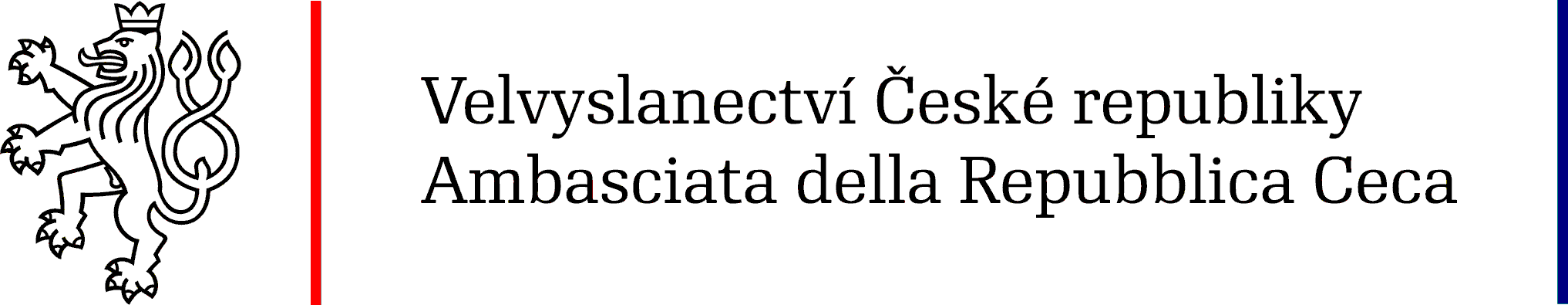 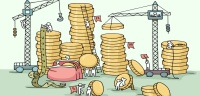 Itálie: ekonomická situace a výhled
Politická situace
Od roku 1945 se v Itálii vystřídalo 62 vlád. 
Pro politický system Itálie je tradičně typická fragmentace a malá stabilita. 
V posledních letech se navíc přidala účast populistických stran, která vedla ke koalici levicových a pravicových populistů. Trvala 1 rok do srpna 2019. 
Nová vláda (koalice Hnutí pěti hvězd s Demokratickou stranou) vznikla v září 2019 a trhy signalizují důvěru v její větší stabilitu.
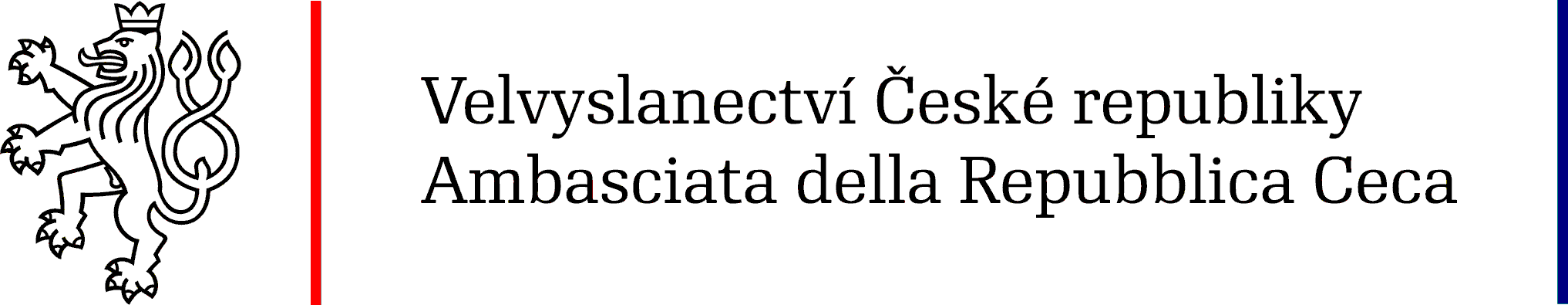 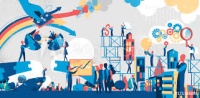 Itálie: ekonomická situace a výhled
3. největší ekonomika eurozóny, téměř 61 mil.obyv., nominální HDP na obyvatele 27.600 EUR 
8. největší ekonomika světa
20 regionů
Ekonomická asymetrie mezi regiony
Průměrná hrubá mzda v Itálii 2  570 Eur
Průměrná čistá mzda 1 324 Eur
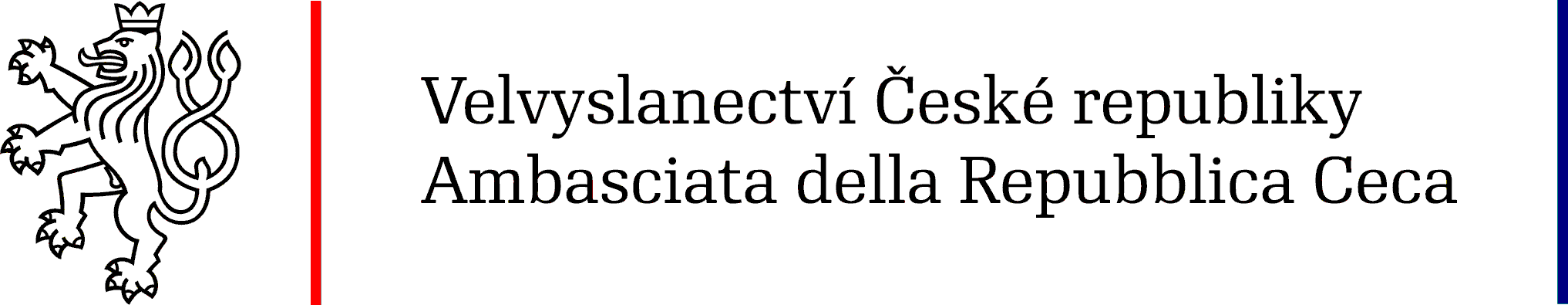 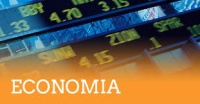 Itálie: ekonomická situace a výhled
Očekávaný růst HDP 0,1%, a v r. 2020 0,2% - 0,3%. Hospodářství zpomalila vládní krize a následný pád vlády.
OECD prognózuje růst italského hospodářství  v tomto roce na 0% a v r. 2020 o 0,4%. Nárůst dluhu odhaduje v roce 2020 na 135%. 
Motorem růstu je zvýšení průmyslové výroby, exportu, domácí spotřeby, investic
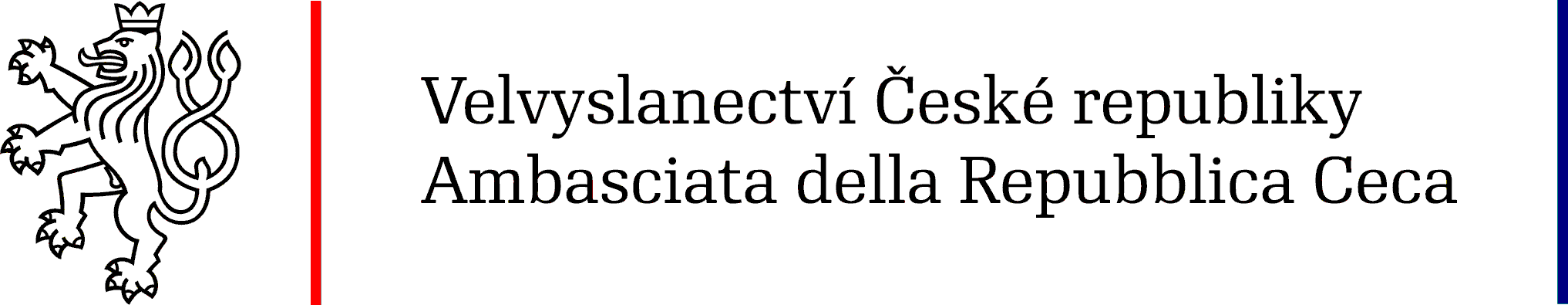 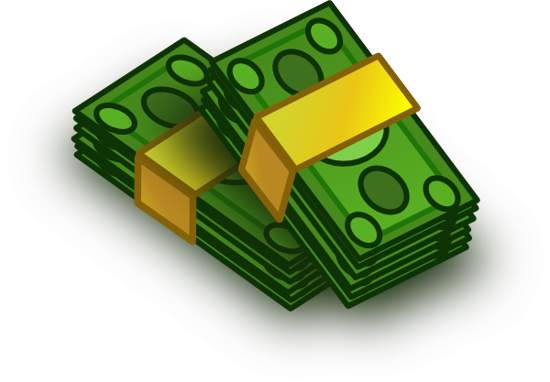 Itálie: ekonomická situace a výhled
FINANCE

bankovní sektor stabilizovaný, banky se snaží zbavit vysokého objemu špatných úvěrů,  v r.2018 se jejich objem snížil o 70 mld. eur, 
veřejný dluh činí více než 2 trilióny eur a představuje 134 % ročního HDP
Zadlužení, stagnace a politická nejistota se v srpnu odrazilo v ratingu země, kdy ratingová agentura Fitch potvrdila rating Itálie na BBB s negativním výhledem
 Agentura Moody’s potvrdila 10. září (po zvolení nové vlády) rating Itálie na Baa3 se stabilním výhledem
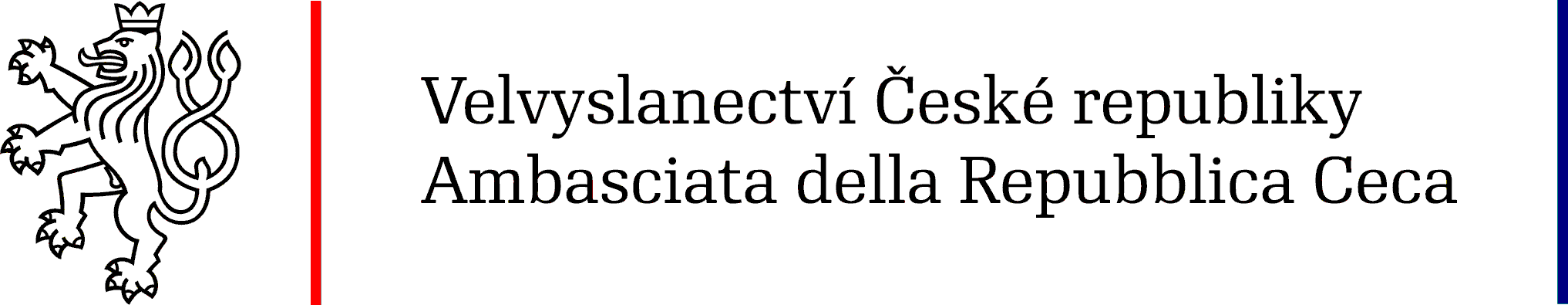 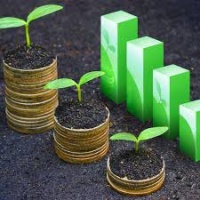 Itálie: ekonomická situace a výhled
struktura hospodářství:
Podíl průmyslu na HDP téměř 25 %
dominantním sektorem služby – téměř 75% HDP (zaměstnávají 70 % pracující populace) 
podíl zemědělství na HDP 2 %
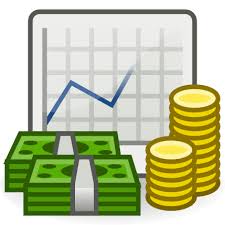 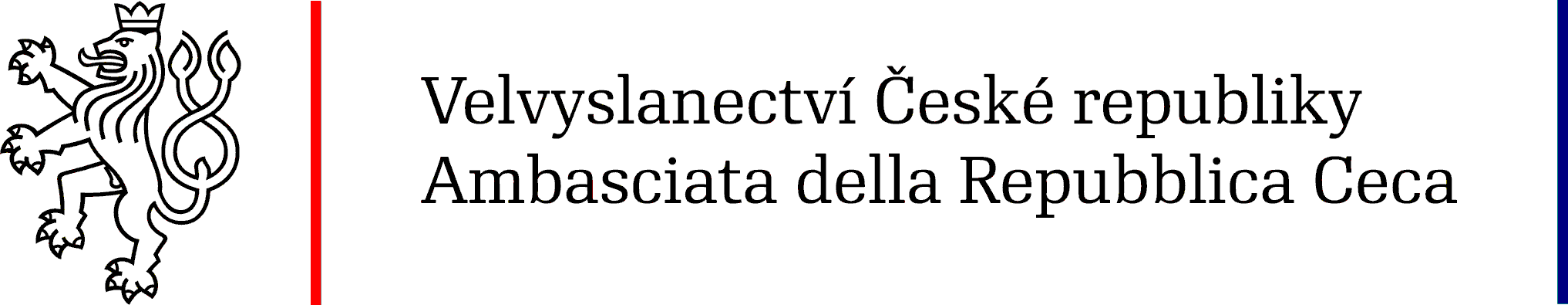 Itálie: ekonomická situace a výhled
Problémové oblasti hospodářství
Nezaměstnanost činí aktuálně 9,7%, což je nejnižší hodnota od roku 2012, zároveň však toto číslo nevyznívá příliš optimisticky, neboť znamená, že se nezaměstnanost teprve dostala na úroveň ekonomické krize v roce 2012. Konstantně vysoká je rovněž nezaměstnanost mládeže, která představuje 28,1% 
kromě stavu veřejných financí je skutečným problémem pokles a jen pomalu rostoucí úroveň konkurenceschopnosti a nízká produktivita práce.
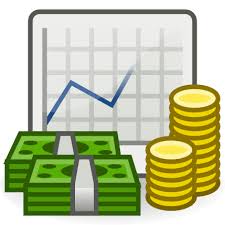 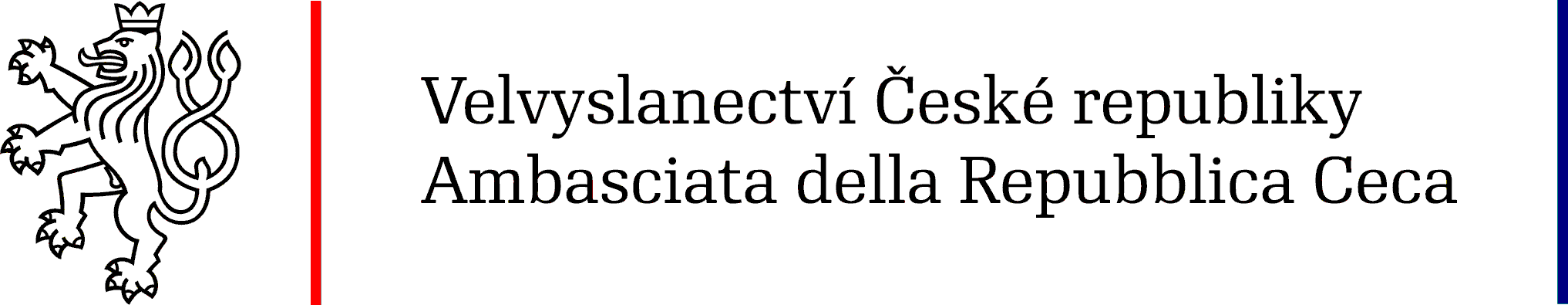 Itálie: ekonomická situace a výhled
Stagnace spotřeby domácností, tendence spořit
Deziluzi veřejnosti posiluje zároveň realizace nově zavedeného systému základního příjmu, který prosadilo Hnutí pěti hvězd. Systém, který měl podpořit až devět miliónů lidí s nízkými příjmy či bez zaměstnání, je velmi přísně nastavený a na čerpání peněz tak v červnu 2019 dosáhlo pouze 674 000 osob.
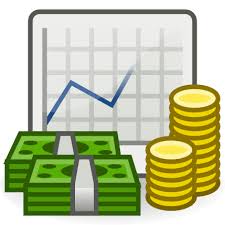 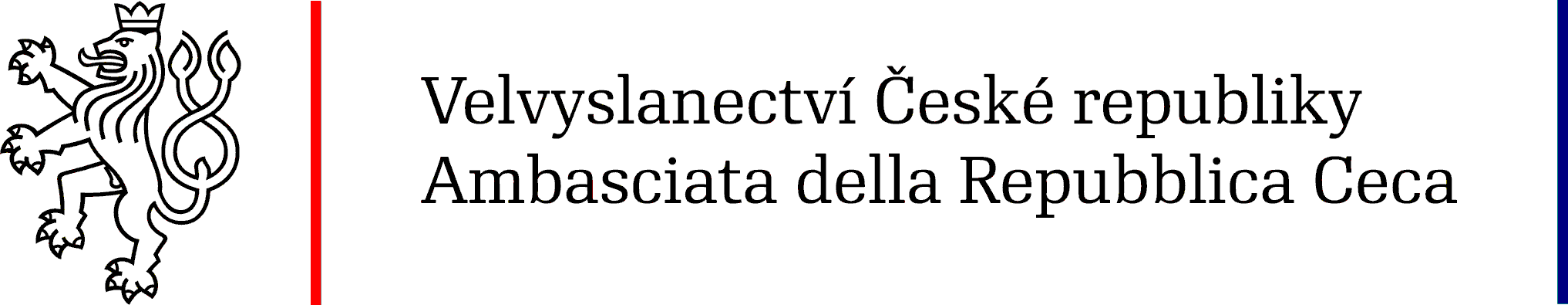 Itálie: ekonomická situace a výhled
Dopady Brexitu
Italský vývoz do Velké  Británie čini 24 546 mil. EUR ročně, což představuje 1,4% HDP Itálie.  
Případný divoký Brexit by v Itálii zasáhl zejména malé podniky, jejichž podíl na vývozu do Velké Británie představuje 33,5%. Sektorově by Brexit nejvíce dopadl na výrobce nápojů, vína a lihovin, jejichž produkce představuje 12% celkového italského vývozu do Velké Británie.. Na druhém místě by Brexit výrazně pocítilo potravinářské odvětví, které se na celkovém vývozu do Velké Británie podílí 7,8%.  
Odchod Británie bez dohody může způsobit v Itálii ztrátu 130 tis. pracovních míst. V případě odchodu s dohodou by Itálie ztratila téměř 32 tis. pracovních míst. 
Itálie pozorně sleduje vývoj ohledně přesunu sídel nadnárodních společností z Británie a případnému usazení v Itálii, což by znamenalo příliv přímých zahraničních investic a zvýšení HDP odhadované na 0,4%.
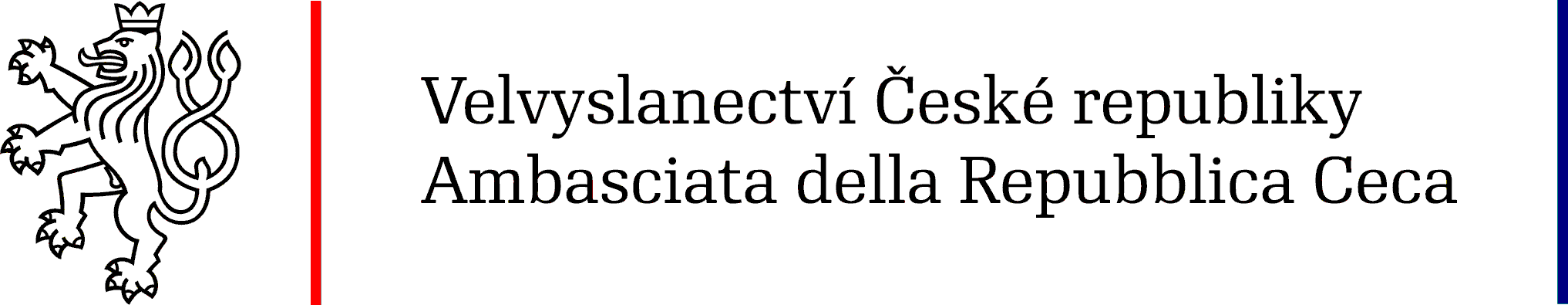 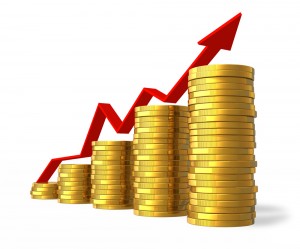 Zahraniční obchod Itálie – tendence
i v době hospodářské recese rostl export i import, byť nižším tempem - úspěchy prokázaly obory s  vysokým exportním potenciálem – farmaceutika, chemie, udržitelný průmysl – botanika, potravinářský a textilní průmysl, strojírenství a automobilový průmysl
růst exportu - meziročně (2017/2018) o 3,1 % oproti období 2017/2016, kdy rostl o 7,6%, vyšší nárůst exportu do zemí mimo EU
Růst vývozu v I. pololetí 2019 (+2,7%) farmaceutický, chemický, lékařský průmysl a botanika (+28%), textilní a oděvní průmysl (+7,3%), potravinářský průmysl včetně výroby a zpracování nápojů a tabáku (+6,9%) 
Meziročně poklesl export dopravních prostředků (-26,4% %) následovaný výrobky z kovů vyjma strojů a zařízení (-5,9%), rafinovaných ropných produktů (-14,5%) a automobilů (-8,3%)
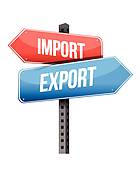 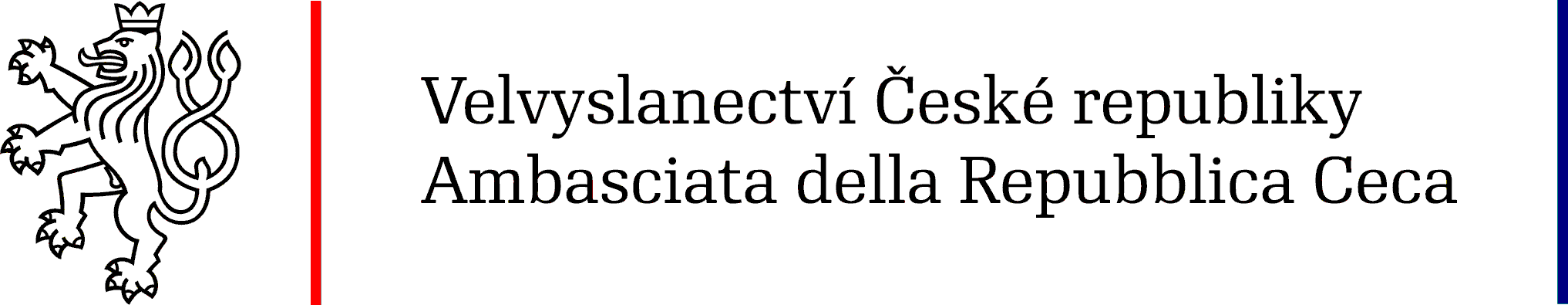 Zahraniční obchod Itálie - přehled
pokles podílu na celosvětovém trhu - v roce 2009 se Itálie podílela 3,3 %, v roce 2018 2,8 % 
celkově se umístila na 9. místě ve světovém vývozu a 11. místě v dovozu
obchodní bilanci pozitivně ovlivňují sektory: automobilový průmysl, farmaceutický, chemický a potravinářský. Pokles u obuvnického, módního a nábytkářského průmyslu
obchodní bilance v r. 2018:  vývoz 462 mld. EUR, dovoz  423 mld. - saldo pozitivní 
hlavní obchodní partneři: Německo, Francie, USA , Velká Británie, Švýcarsko, Španělsko, Čína
ze 73 % se na italském vývozu podílí severní Itálie:
4 regiony - Lombardie, Benátsko, Piemont a Emilia Romagna – podíl 66% (střední Itálie – 23,6 %, jižní Itálie a ostrovy - 10,4 %)
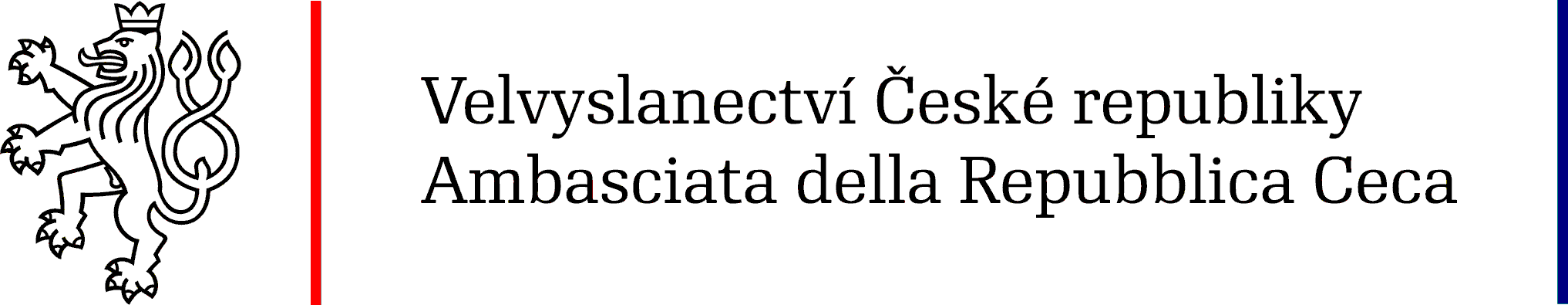 Zahraniční obchod Itálie – komodity
komodity vývoz: stroje všeobecného užití, především dopravní (automobily, vlaky, zemědělské stroje), léky a farmaceutické přípravky, tradiční zboží Made in Italy (textil, kožené výrobky, oblečení) 
komodity dovoz: automobily, chemikálie, plasty,  léky a farmaceutické přípravky, suroviny (ropa, zemní plyn), výrobky ze železa a oceli, oděvy, automobilové díly a příslušenství, motory, generátory a elektrické transformátory, telekomunikační přístroje
Itálie má malé zásoby paliv, téměř veškerá se dovážejí , nárůst dovozu zemního plynu
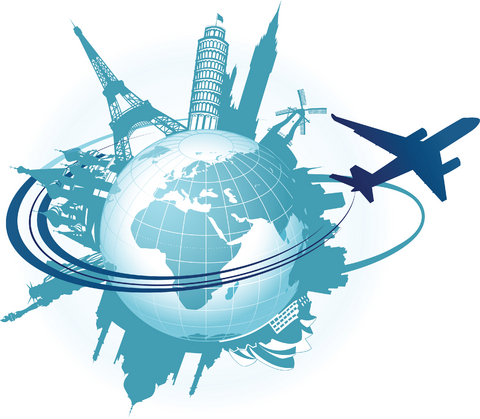 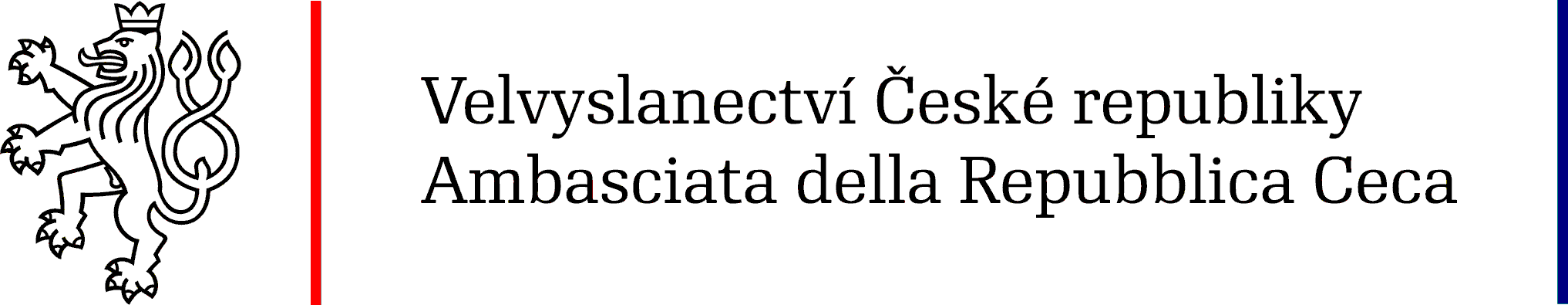 Zahraniční obchod Itálie – STAV/TENDENCE
z cílových zemí IT vývozu zaznamenala v I. pololetí nejvyšší meziroční nárůst Velká Británie (+17%), Švýcarsko (růst vývozu o +15,6%), Japonsko (+8,8%) a USA (+6,7 %), Francie (+2,3%) a Belgie (+2,3 %)
Pokles italského vývozu byl ve sledovaném období zaznamenán směrem do Turecka (-22,8%), zemí OPEC (-9,7%), Ruska (-1,6%), ze zemí EU se pokles týkal především Polska (-8,6%), ČR (-1,2%) a Nizozemska (-1,1%)
růst dovozu činil za I. pololetí 2019 +2,9%, nejvíce z Japonska (+ 16,8%) a USA (+ 15,6 %) a Švýcarska (+7,6%). Důležitý údaj byl zaznamenán u dovozu zemního plynu (+22,6%) i přes pokles v energetickém sektoru, především dovoz ropy se snížil o -11,3%
Příležitosti pro české podnikatele
Proč Itálie
Strategická geografická poloha – i pro vstup na trhy Blízkého východu a severní Afriky

Vyspělá infrastruktura

Lídr v oblasti zpracovatelského průmyslu

Světová špička v oblasti výzkumu a inovace

Vysoce vzdělaná pracovní síla

Itálie dlouhodobě patří mezi deset nejvýznamnějších obchodních partnerů ČR

Tradičně přátelské prostředí s osobním přístupem
Zápatí = název prezentace | 00. MĚSÍC 2000
Proč Itálie
V žebříčku konkurenceschopnosti, který sestavuje Světové ekonomické fórum (WEF), se  Itálie umístila na 31. pozici ze 140 srovnávaných ekonomik a dle OECD není exportně rizikovou zemí

Dopravní síť v Itálii je dobře rozvinutá a diverzifikovaná: zahrnuje 6 800 km dálnic (Aiscat, 2014), 1 000 km kolejí pro vysokorychlostní železniční dopravu s maximální rychlostí 300 km / h (190 mph) a přístavy v klíčových místech celého poloostrova pro námořní dopravu a překládku

Příležitosti pro české firmy  ve formě různých subdodávek a komponent otevírají v sektorech, v nichž Itálie dosahuje dobrých exportních výsledků
Zápatí = název prezentace | 00. MĚSÍC 2000
Proč Itálie
Italský pohled
ČR pravidelně zmiňována ve statistikách Itálie jako trh s velkým potenciálem 
vývoz do ČR zůstává pro Itálii v objemu větší než vývoz do Indie, Austrálie, Brazílie, Kanady, Saudské Arábie či Jižní Korey a je o jen o polovinu nižší než vývoz do Číny. V rámci zemí střední a východní Evropy pak IT vyváží více zboží jen do Polska a Rumunska
Na celkovém vývozu Itálie v r. 2018 se ČR podílela z 1,4% (meziročně se tento podíl lehce snížil o 0,1%) a umístila se mezi nejdůležitějšími partnery Itálie na 16. místě
Na celkovém dovozu do Itálie (tedy z pohledu českého vývozu) si ani v r. 2018 nevedla ČR špatně. Podíl dovozu z ČR v rámci celkového dovozu dosáhl 1,6% (meziročně zůstal tento podíl přibližně stejný jako vloni; v r. 2015 činil 1,5%, v r. 2016 vzrostl na 1,7% o další rok poklesl na současnou úroveň 1,6%). ČR se tak umístila mezi nejdůležitějšími partnery Itálie z hlediska dovozu na 15. místě (přičemž z ostatních zemí střední a východní Evropy ji v tomto žebříčku předběhlo Polsko - na celkovém 12. místě a Rumunsko na 14. místě).
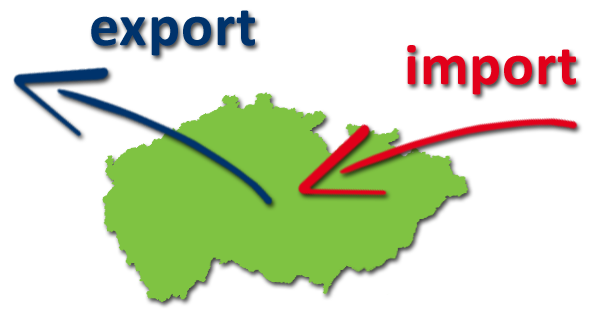 Zápatí = název prezentace | 00. MĚSÍC 2000
Ekonomika /obchodní vztahy s ČR/
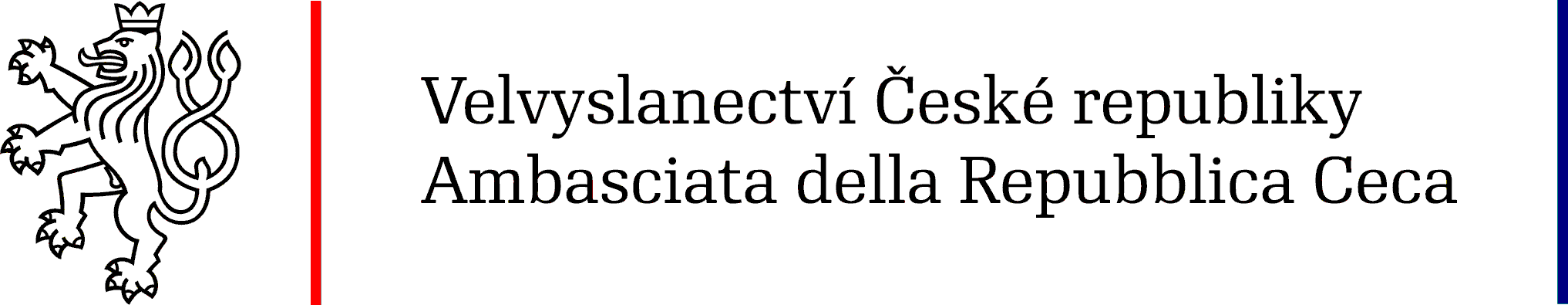 Obchod a ekonomické vztahy - české firmy na italském trhu
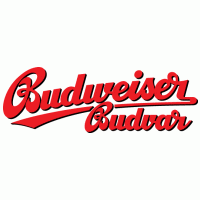 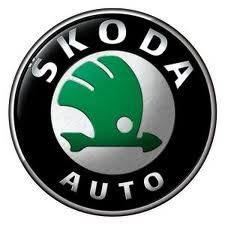 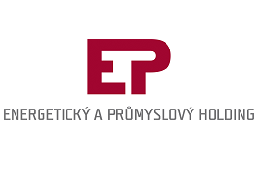 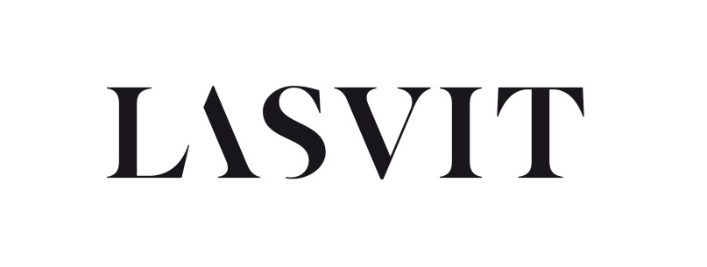 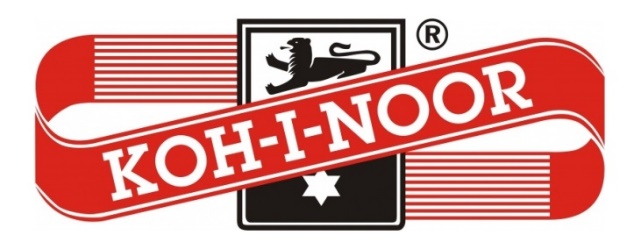 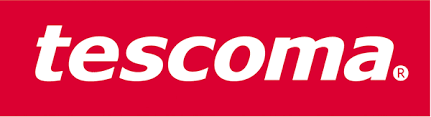 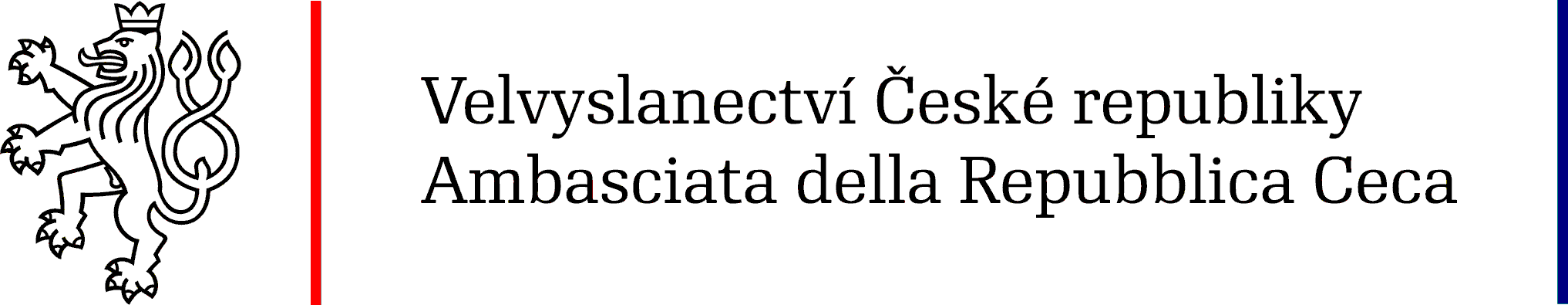 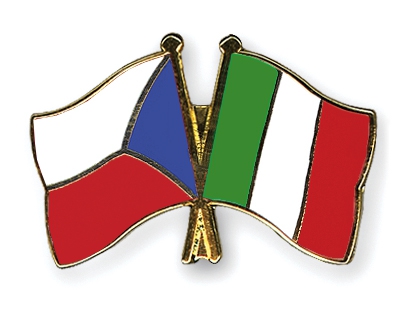 Obchod a ekonomické vztahy ČR - Itálie
Bilaterální obchod s Itálií překonal (posedmé v řadě od r. 2012) v roce 2018 rekord ve výši obratu. Stoupající tendence byla mírnější než v roce 2017. V r. 2018 obrat bilaterálního obchodu překonal historicky poprvé hranici 13 mld. EUR a dosáhl hodnoty 13,1 mld. EUR. Pokračuje (již od r. 2006) pozitivní saldo obchodní bilance.
Itálie zůstává v tabulce nejvýznamnějších obchodních partnerů ČR na šestém místě za Německem, Polskem, Čínou, Slovenskem a Francií
V procentním vyjádření (přepočítáno v eurech) rostl meziročně obrat o 3,2%, což je údaj nižší než v předchozím roce, kdy růst dosáhl 5,7%. Celkový objem vývozu z ČR do IT dosáhl hodnoty 6,63 mld. EUR a meziročně růst své tempo zvolnil.
Český vývoz rostl mírněji (v absolutních číslech o cca 66 mil. EUR) oproti dovozu z Itálie, který dosáhl objemu 6,47 mld. EUR.
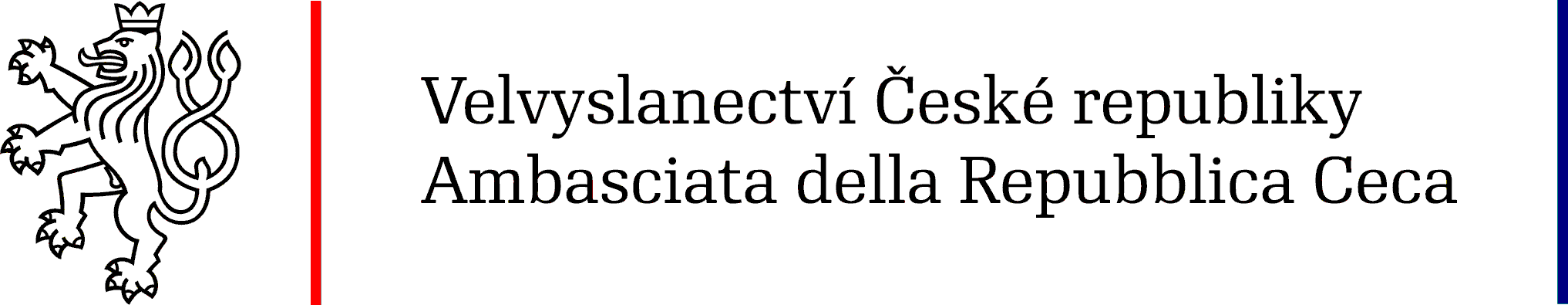 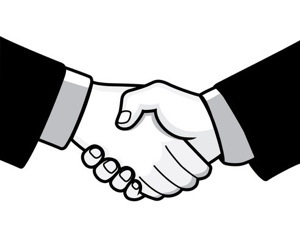 Obchod a ekonomické vztahy ČR - Itálie- nejvýznamnější položky vývozu/dovozu
český vývoz do Itálie: 
Tradičním tahounem oboustranné obchodní výměny jsou:
dopravní prostředky, zejména automobily, a jejich součásti. Osobní automobily se umístily na prvním místě s vývozem do Itálie ve výši 876 mil. EUR (v předloňském roce činil vývoz 1,032 mld. EUR a poprvé tak překročil hodnotu 1 mld. EUR). Pokles vývozu osobních automobilů kompenzoval nárůst vývozu autobusů, kterých se vyvezlo za 120 mil. EUR (v předloňském roce za 49 mil. EUR). 
Na druhém místě skončily stroje automatizovaného zpracování dat v objemu 308,5 mil. EUR (meziroční růst o 6,7%) 
Na třetí místo spadla položka tabáku s objemem 281 mil. EUR (v r. 2017 činil export 463 mil EUR – meziroční pokles o 39,3%). Čtvrté místo zaujaly automobilové součástky v hodnotě 257,6 mil. EUR (meziroční pokles o 14,1%).
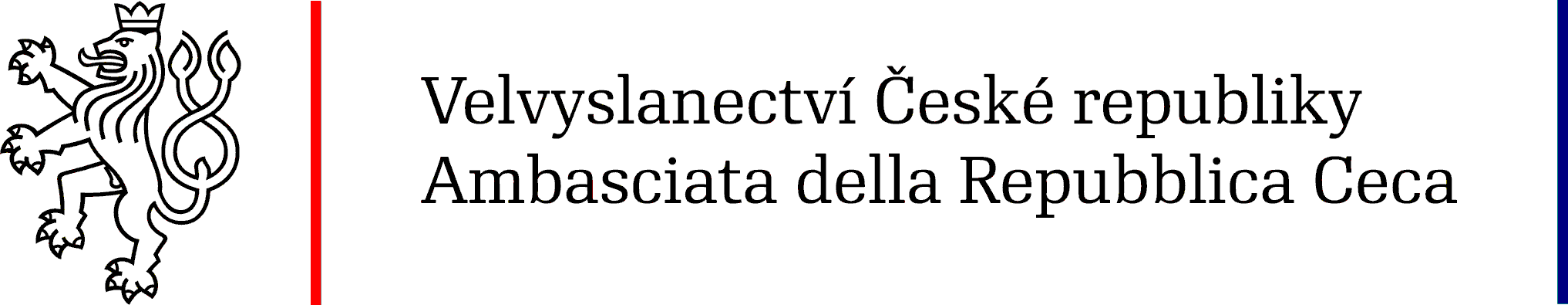 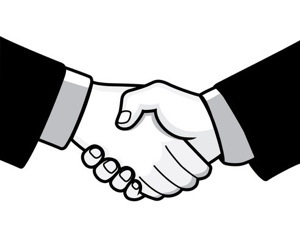 Obchod a ekonomické vztahy ČR - Itálie- nejvýznamnější položky vývozu/dovozu
exportované služby do Itálie: cestovní ruch (podíl na exportovaných službách do Itálie až 40%) a doprava (podíl až 32%)
dovoz z Itálie : 
dominují automobilové součástky a příslušenství ve výši 368 mil. EUR
na druhém místě se umístily léky ve výši 202 mil. EUR 
na třetím místě nákladní motorová vozidla za 148 mil. EUR. 
Kategorií, která zaznamenala nárůst v dovozu z Itálie, jsou výrobky ze železa a oceli, (jejichž dovoz po celkovém sečtení všech položek činil celkem 828 mil. EUR, konkrétně tyče a pruty, trubky, následovány výrobky ze železa a oceli válcované za tepla). Další významnou položkou italského dovozu zůstávají např. elektrické motory a generátory, elektrická zařízení a tradiční keramické obkládací dlaždice.
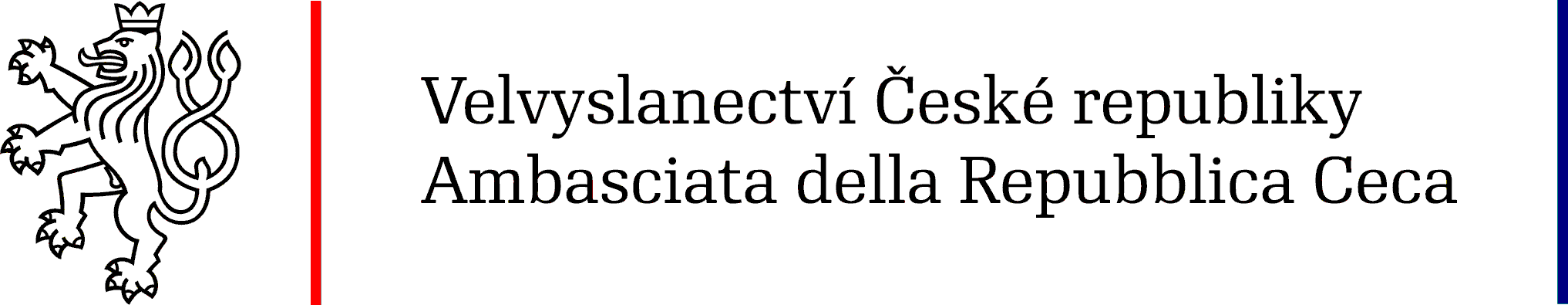 Obchod a ekonomické vztahy ČR - Itálie- regionální struktura
zásadní část zahraničního obchodu s Itálií se týká severoitalských regionů, kam směřuje nejvíce českého vývozu
z ČR do severní Itálie směřuje plných 64 % zboží
podíl produktů pocházejících z regionů severní Itálie na dovozu do ČR je pak ještě vyšší - 83,5 % 
velké rozdíly mezi jednotlivými regiony: region Lombardie s metropolí Milánem se na bilaterálním obchodu podílí z 1/4 – dle statistiky zpracované CzechTrade Milán dováží ze 12 nejvíce vyvážených komodit celkem 9 region Lombardie
v případě několika severoitalských regionů převažuje vývoz do ČR nad dovozem (platí to např. pro Benátsko, Piemont, Trentino-Alto Adige a ještě výrazněji i pro regiony Emilia-Romagna, Friuli-Venezia Giulia)
Mapa globálních oborových příležitostí
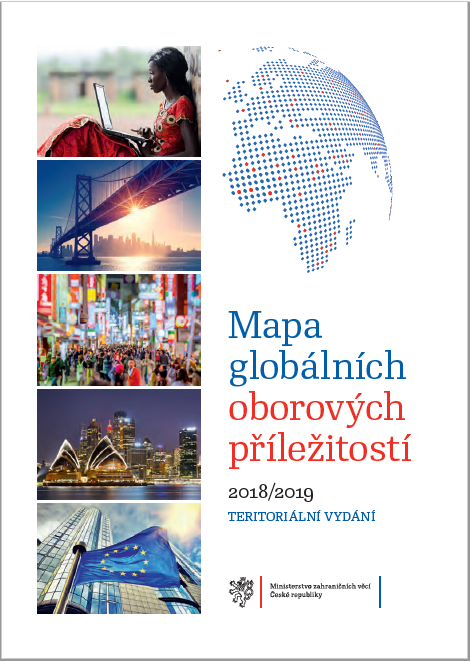 Zápatí = název prezentace | 00. MĚSÍC 2000
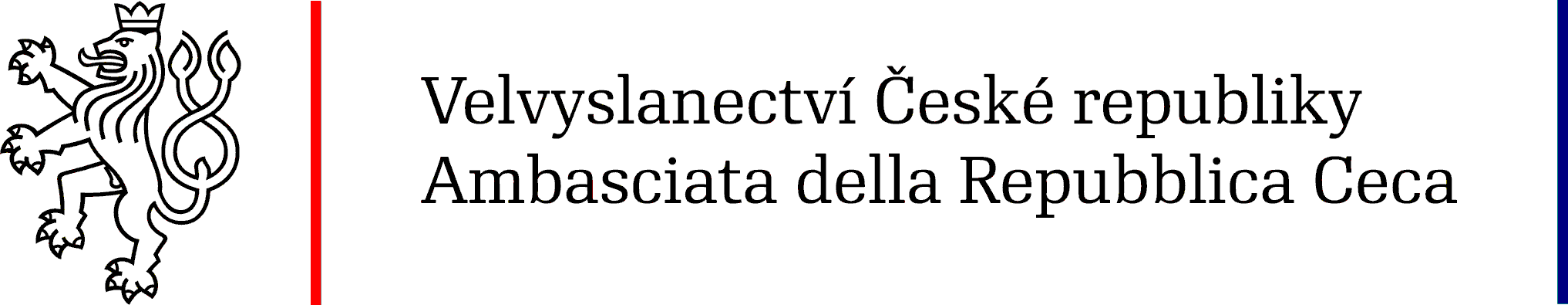 Příležitosti ve vybraných oborech italské ekonomiky- sektorové příležitosti pro český export
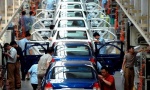 Automobilový průmysl - nejvýznamnější položka českého vývozu, růst produkce i vývozu, šance i pro dodavatele automobilových součástek
Jeden z hlavních tahounů italské ekonomiky
 Prodej osobních vozů zaznamenává v posledním období výrazný růst v souvislosti s mírným ekonomickým oživením a právě automobilový průmysl je symbolem růstu italského hospodářství. 

Počty nově imatrikulovaných vozidel se v roce v r. 2017 zvýšily o 7,9 %, v r. 2018 meziročně poklesly o 3,1%, byť v prosinci 2018 byl zaznamenán meziroční růst imatrikulací o 2%.
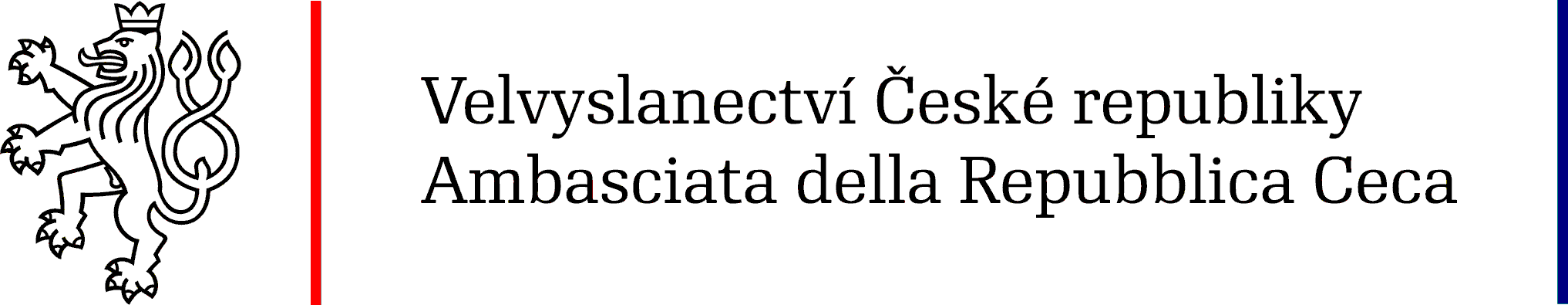 Příležitosti ve vybraných oborech italské ekonomiky- sektorové příležitosti pro český export
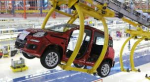 Automobilový průmysl
Jedná se současně o nejvýznamnější položku českého vývozu, která má na základě výše uvedeného trendu potenciál do budoucna dále růst. 
Významněji roste dovoz – v letech 2017 a 2018 rostl o 8,3% resp. 7,8%. Dovoz součástek a příslušenství rostl ve stejném období v průměru o 2%. 
Italská automobilka Fiat vyrábí sice většinu své produkce mimo Itálii, v Itálii vyrábí segment dražších a luxusních vozů. Dle nejnovějších informací hodlá FCA v Itálii do roku 2021 investovat celkem 5 mld. EUR do uvedení prvních elektrických a hybridních modelů, bude vyrábět SUV Alfa Romeo Tonale a hybridní Fiat Panda, elektrické vozidlo Fiat 500 a hybridní verze Jeep Compass, Renegade (aktuálně vyráběný v Itálii a velmi oblíbený) a Maserato Levante.
Růst by znovu mohl i vývoz autobusů, jejichž výroba se v Itálii potýká s problémy, nebo byla přesunuta do zahraničí, nicméně roste i tlak na zavádění alternativních pohonů autobusů.
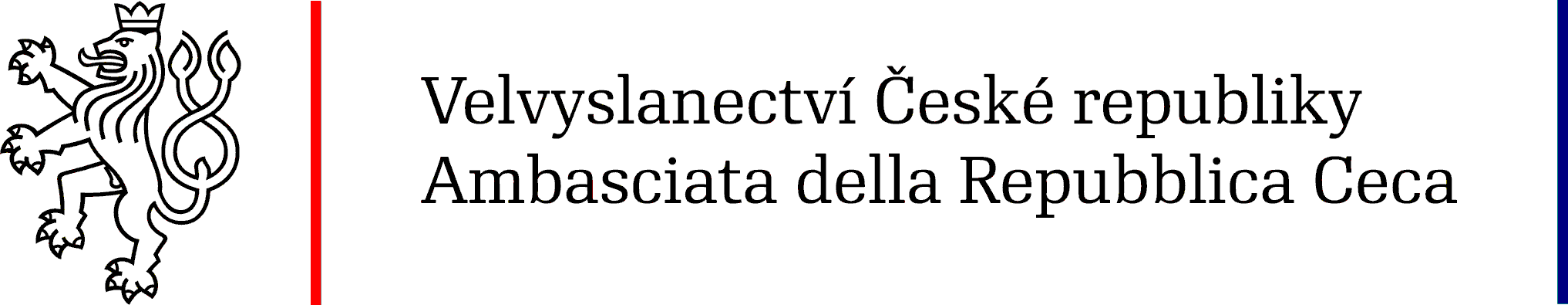 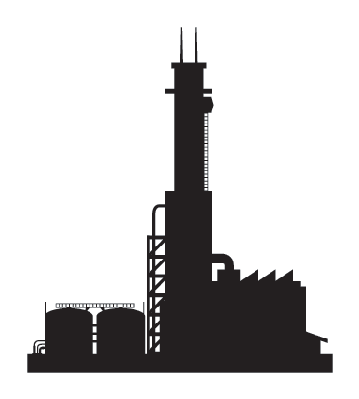 Příležitosti ve vybraných oborech italské ekonomiky- sektorové příležitosti pro český export
Chemický průmysl  
Jde o jeden z úspěšných sektorů italského průmyslu dlouhodobě vykazující velký exportní potenciál, a proto představující i významné příležitosti pro české vývozce. Itálie je v rámci EU druhým největším vývozcem v této sektorové oblasti - v letech 2017 a 2018 vývoz v sektoru rostl o 3,3%. 
Výroba v  r. 2017 a 2018 konstantně rostla o 2,6 %. Růst domácí poptávky chemických produktů současně způsobuje, že Itálie vykazuje i ještě vyšší čísla importu. V letech 2017 a 2018 dovoz chemických produktů rostl o 6,2% resp. 6,3%.
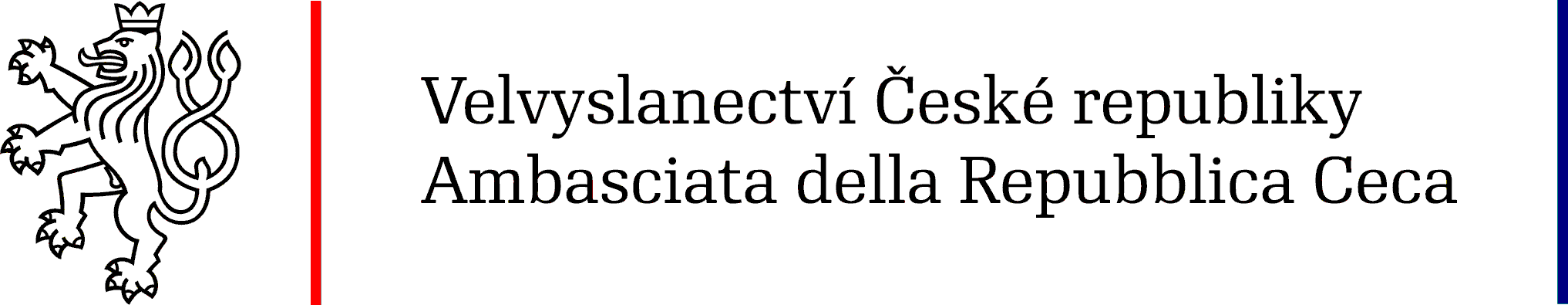 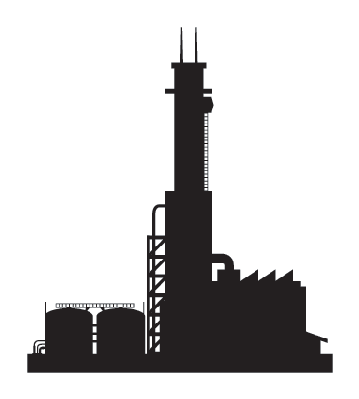 Příležitosti ve vybraných oborech italské ekonomiky- sektorové příležitosti pro český export
Chemický průmysl – chemické výrobky
Od roku 2009 této skupině výrobků dominují destilované mastné kyseliny. Několikanásobně vyšších objemů vývozu z ČR bylo dosaženo například u iniciátorů a urychlovačů reakce nebo u přípravků k čištění kovových povrchů a pájení. Objevují se poptávky po chemických látkách do laboratoří, výrobcích nátěrových hmot, či produktech do plastikářského průmyslu. 
Problémem pro české společnosti v tomto sektoru (kyseliny a jiné chemické látky) je, že náklady na přepravu jsou vzhledem k nízké marži v tomto odvětví vysoké.
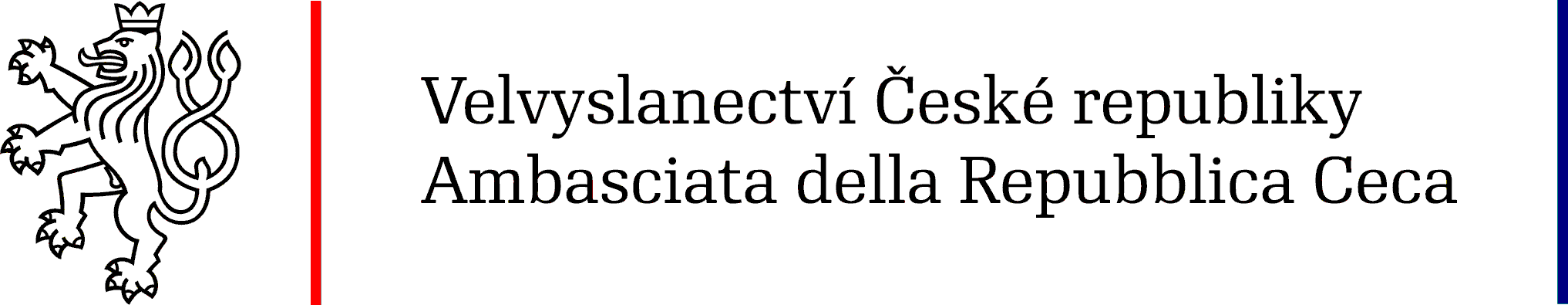 Příležitosti ve vybraných oborech italské ekonomiky- sektorové příležitosti pro český export
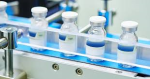 Zdravotnický a farmaceutický průmysl
Italský farmaceutický průmysl (i díky přítomnosti nadnárodních korporací) patří k evropské špičce a dařilo se mu navzdory recesi. Italský trh se v tomto segmentu vyznačuje velmi ostrou konkurencí a čeští výrobci léčiv s tím musejí počítat. Vývoz farmaceutických výrobků a přípravku rostl v letech 2017 a 2018 o 5% a dovoz stejným tempem.
Vývoz antibiotik do Itálie od vstupu ČR do EU vzrostl téměř na dvojnásobek. Zajímavou položkou z pohledu pozitivní tendence trhu jsou potravinové a vitamínové doplňky, jejichž poptávka na italském trhu neustále stoupá. Průměrná spotřeba vitamínu a potravinových doplňků byla i v období krize vysoká (2 mld. EUR).
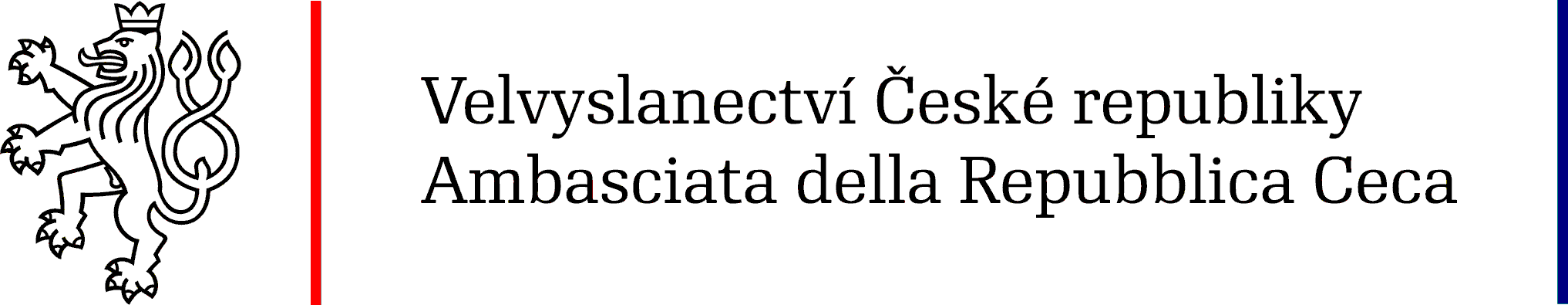 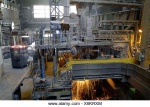 Příležitosti ve vybraných oborech italské ekonomiky- sektorové příležitosti pro český export
Kovozpracovatelský průmysl – 
především strojní a stavební sektor; železo a ocel jsou významné komodity v obou směrech toku zboží mezi ČR a Itálií, potenciál růstu vývozu z ČR kvůli problémům italských železáren s dodržováním norem ochrany životního prostředí. 
Ocel a železo (hojně využívány především ve stavebním sektoru) trpí konstantně negativním výkonem italského stavebního sektoru, který však zažívá oživení v podobě expanze italských firem do zahraničí.
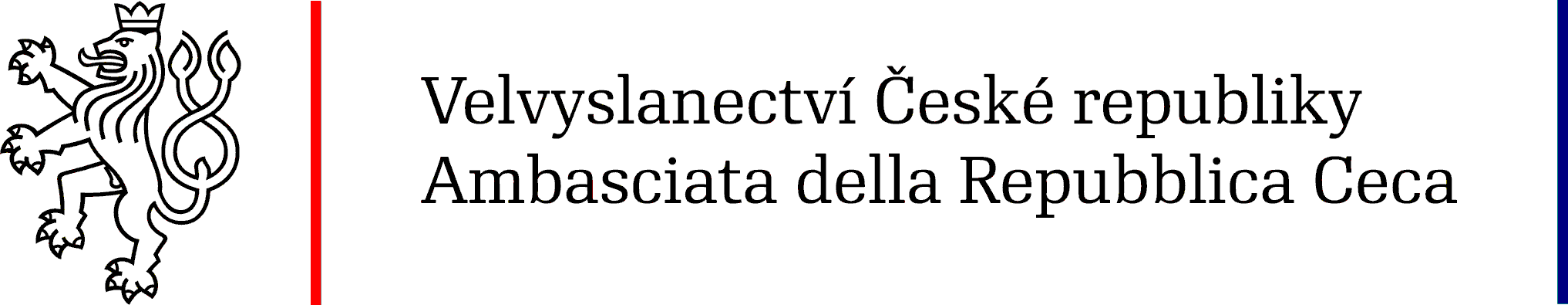 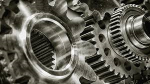 Příležitosti ve vybraných oborech italské ekonomiky- sektorové příležitosti pro český export
Strojírenství  
Itálie je velmoc ve výrobě obráběcích strojů
pozitivní trend výroby v posledních letech, v roce 2018 vyrobena strojní technologie za 48,5 mld. eur, což znamená meziroční nárůst o 2,4% ve srovnání s rokem 2017. Pro r. 2019 se odhaduje mírnější růst o 1%. 
Nejvýraznějším ukazatelem jsou investice, které v roce 2018 vzrostly o 6,9%, měly by se v letošním roce dále zvyšovat především do robotů a mechanizace výroby, ve které je řada příležitostí pro české firmy aktivní v těchto sektorech (v r. 2016 bylo zavedeno do výroby 6465 robotů, čímž se Itálie v absolutních hodnotách dostala na 7. příčku na světě a 2. v Evropě).
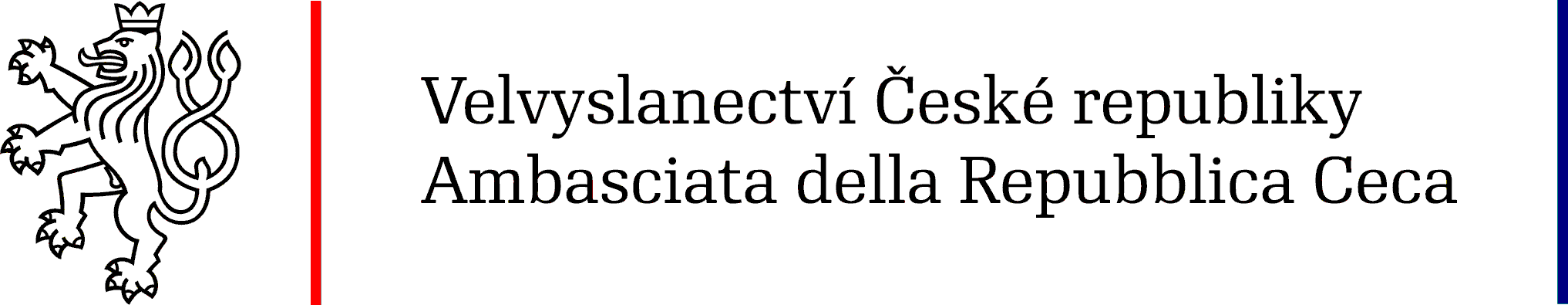 Příležitosti ve vybraných oborech italské ekonomiky- sektorové příležitosti pro český export
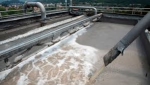 Vodohospodářský průmysl 

silný deficit infrastruktury, především na jihu podinvestovaná infrastruktura, velké úniky pitné vody, voda nesplňuje vždy zdravotní normy
Disponuje zastaralými zařízeními, zvláště na jihu je infrastruktura velmi opotřebovaná a dochází k velkým ztrátám vody (v některých případech až 40 %).
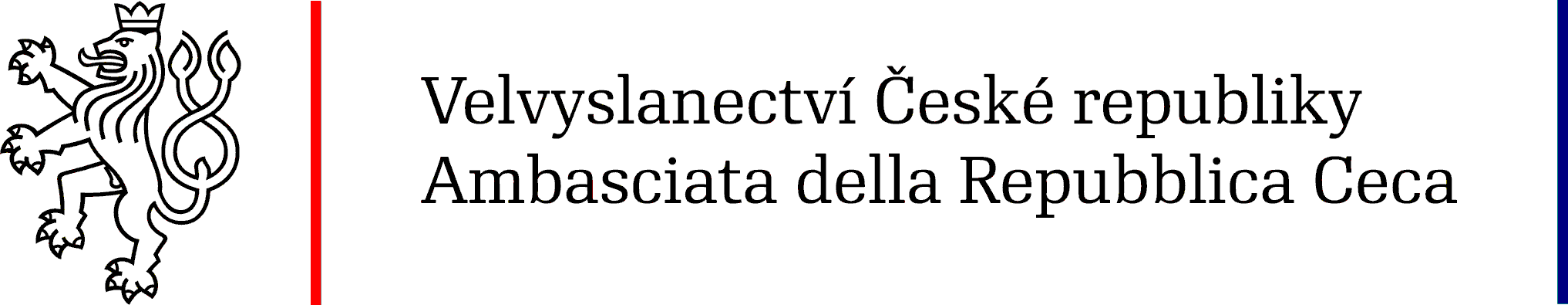 Příležitosti ve vybraných oborech italské ekonomiky- sektorové příležitosti pro český export
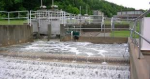 Vodohospodářský průmysl 
Podle zdrojů z italského Ministerstva dopravy a infrastruktury je vláda připravena v příštím období alokovat zdroje až do výše 300 mil. eur a udělit koncese na opravy vodovodní sítě a na výstavbu a rekonstrukci přehrad v rámci schváleného národního plánu (Piano Nazionale Grandi Dighe). 
V sektoru je silná konkurence italských firem, které v letech krize stagnovaly. České firmy nicméně mohou uspět jak svými výrobky a technologiemi včetně nanotechnologií, tak i v případných konsorciích s místními firmami. Infrastrukturní projekty ve vodohospodářství vyžadují komplexní dodávky celé řady výrobků a navazujících služeb.
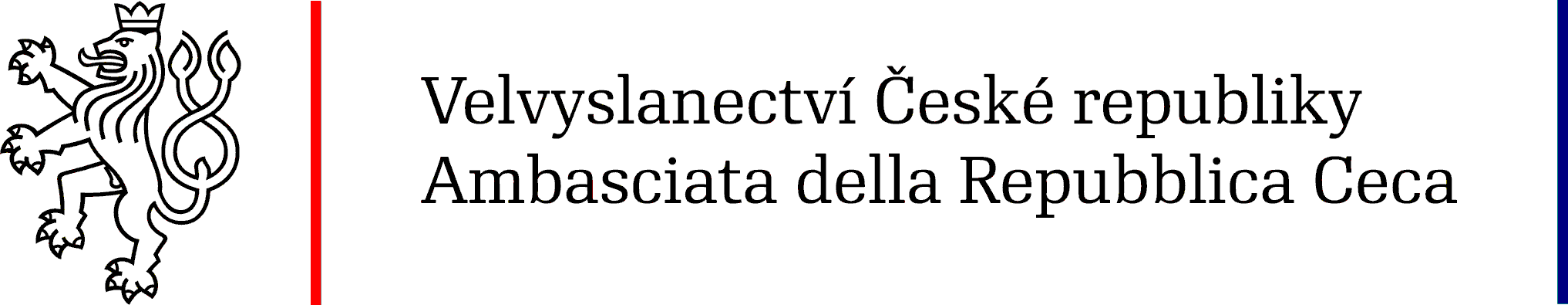 Příležitosti ve vybraných oborech italské ekonomiky- sektorové příležitosti pro český export
Letecký a kosmický průmysl 
konkrétní příležitosti např. lehká vrtulová letadla pro výcvik, komponenty do kosmických lodí. V případech obou sektorů již spolupráce probíhá, zvyšujícím se trendem s dalším potenciálem je spolupráce subjektů v tomto sektoru v rámci projektů Evropské unie. 
Itálie je jedním ze světových lídrů v kosmickém průmyslu, země je také třetím největším přispěvovatelem do Evropské kosmické agentury (ESA). V rámci ESA patří Itálii rovněž přední místo ve vývoji a výrobě satelitů. Pro jejich vypouštění na oběžnou dráhu slouží nosné rakety, jež Italská kosmická agentura (ASI) vyvinula společně s ESA, a jejichž pohonné jednotky se montují ve společnosti AVIO nedaleko Říma
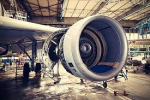 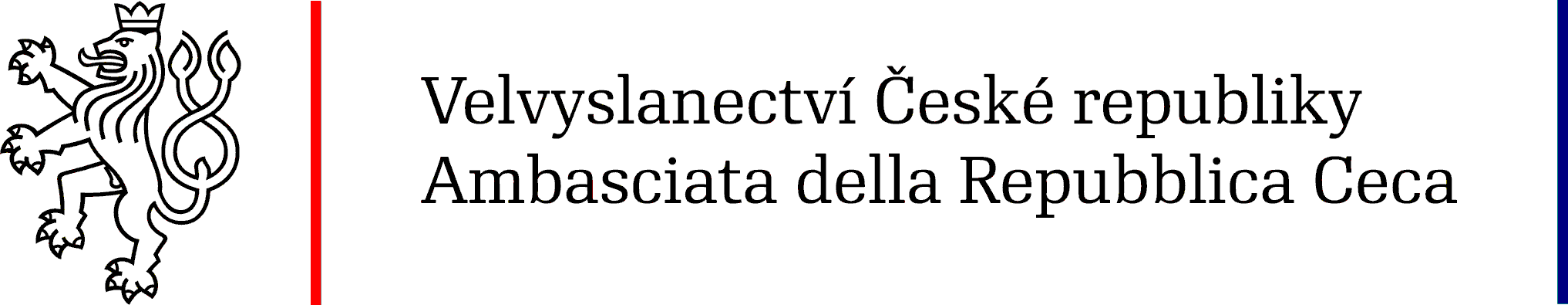 Příležitosti ve vybraných oborech italské ekonomiky- sektorové příležitosti pro český export
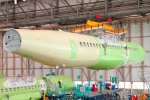 Letecký a kosmický průmysl 
Vzhledem k perspektivám růstu kosmického průmyslu v segmentu satelitů a nanosatelitů, vidíme vzhledem k technologické vyspělosti a konkurenceschopnosti českých firem řadu dalších příležitostí. Příkladem je spolupráce české firmy GL Electronics s lídry italského kosmického průmyslu jako Thales Alenia Space, Leonardo, Space Engineering a Telematic Solutions. Například spolupráce s poslední jmenovanou firmou otevřela české firmě nové možnosti zapojení do zakázek na kosmodromu ESA ve Francouzské Guyaně. Příležitosti může najít celá škála firem nabízející jak kosmické technologie a aplikace, tak např. přesnou mechaniku či například high tech materiály pro kosmické aplikace. Patří sem i družicová navigace, družicové telekomunikace poskytující satelitní vysílání, nebo pozorování Země.
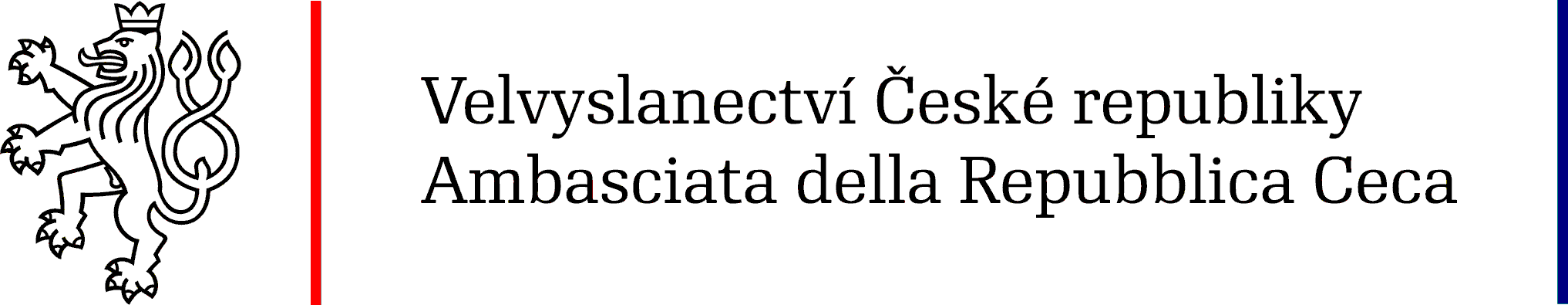 Příležitosti ve vybraných oborech italské ekonomiky- sektorové příležitosti pro český export
Průmysl 4.0 
modernizace průmyslu a výrobní infrastruktury, robotizace, automatizace, inovativní řešení, ICT, podpora digitalizace průmyslu a umělá inteligence AI jsou prioritami nové italské vlády
 V kvantitativním vyjádření v roce 2018 dosáhl italský trh AI hodnoty 85 milionů EUR, což je číslo, které se vztahuje na náklady na vývoj a implementaci systémů AI:• vývoj algoritmů AI;• hardware pro ukládání a zpracování dat;• software pro správu dat;• integrační a personalizační služby.
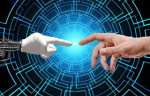 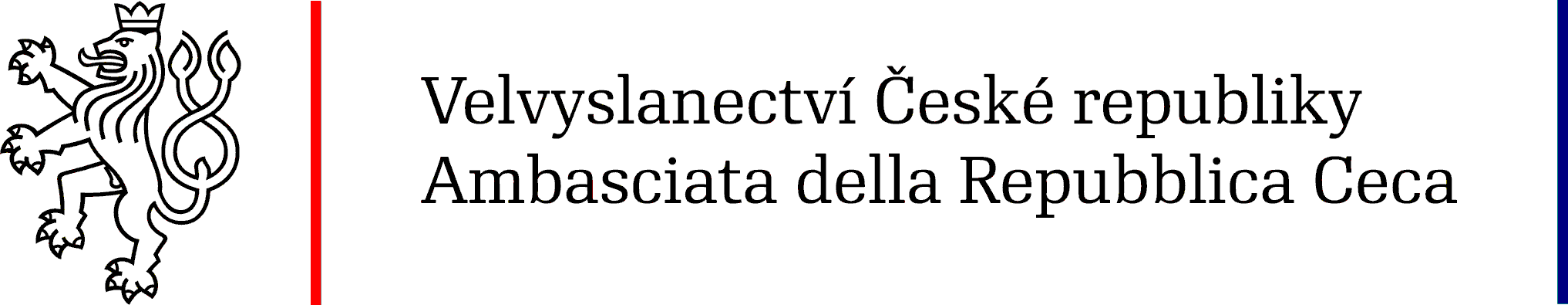 Příležitosti ve vybraných oborech italské ekonomiky- sektorové příležitosti pro český export
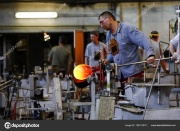 Sklářský a keramický průmysl 

Tradiční české dekorativní sklo se v Itálii muselo vypořádat s levnou konkurencí a změnou vkusu. Do budoucna by však mohlo zpátky své pozice získávat v segmentech, v nichž může konkurovat kvalitou a originálním designem. České sklo si zachovává v Itálii stále dobré jméno. Změna vkusu je ale u Italů zřejmá a požadovány jsou především hladší linie a modernější design. Stabilně poptávané jsou vánoční dekorace a figurky.
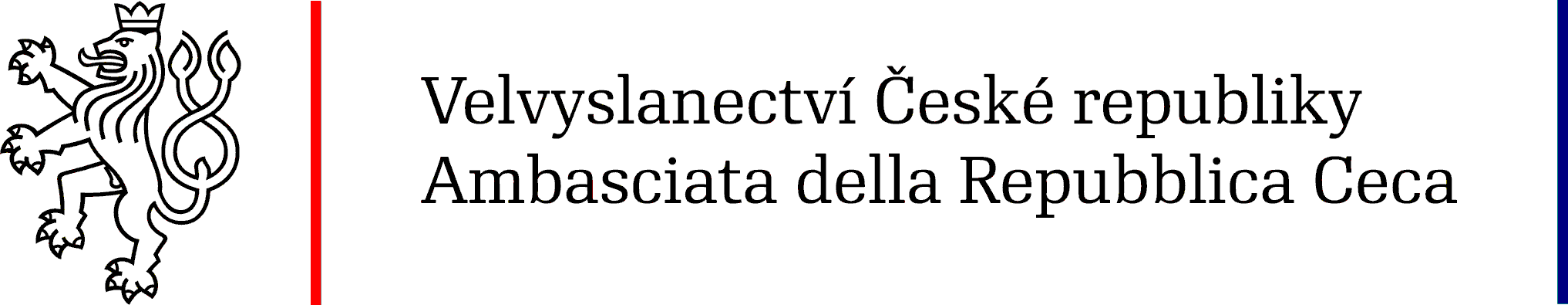 Příležitosti ve vybraných oborech italské ekonomiky- sektorové příležitosti pro český export
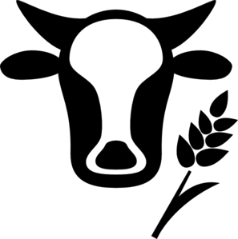 Zemědělský a potravinářský průmysl 

Zaznamenán nárůst poptávky ze strany italských firem v ČR po trvanlivém mléku UHT pro výrobu sýrů 
dlouhodobě žádané je pivo
Při pohledu na portfolio vývozců piva do Itálie je možno vidět, že ČR by mohla mít větší podíl oproti svým konkurentům a je tu poměrně velký prostor pro další růst. V Itálii v posledních letech velmi vzrostla obliba piva a konzumace tohoto produktu se značně zvýšila. Dle údajů asociace Assobira roste přitom jak výroba, tak spotřeba piva v Itálii (v r. 2018 - 33,6 l na hlavu, meziroční nárůst 3,4%). Poptávka je soustředěna především na pivní speciály, piva z mikropivovarů a řemeslně vyráběná a nefiltrovaná piva. V posledních letech se také velmi rozmnožily nové italské minipivovary a řemeslná výroba piva (počet mikropivovarů byl v r. 2013 činil zhruba 500, v r. 2018 již téměř trojnásobek).
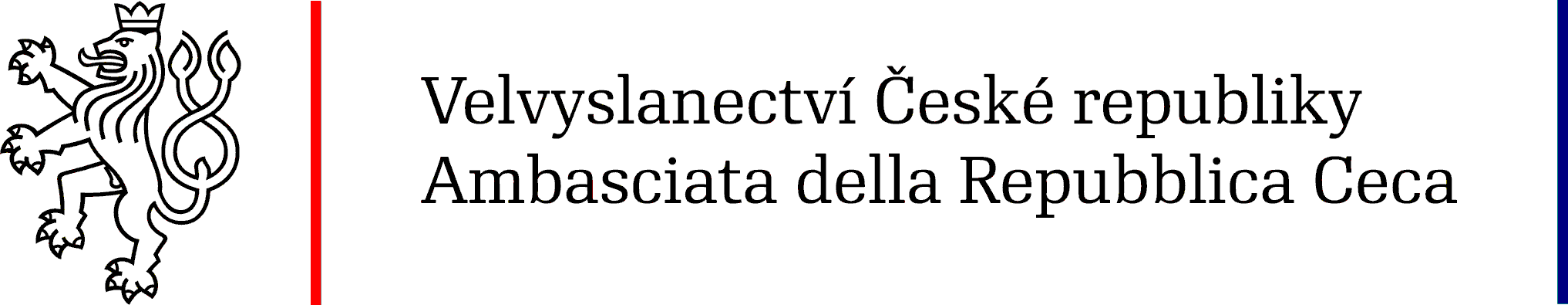 Příležitosti ve vybraných oborech italské ekonomiky- sektorové příležitosti pro český export
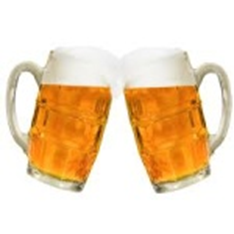 Slad
Zvýšení domácí výroby piva podpořilo zvýšení výroby italského sladu (+ 5,5%), ze 75 800 tun v roce 2017 na 80 000 v roce 2018 a zvýšení dovozu chmele, který v roce 2018 vzrostl o 20, 8%.

Mýty a předsudky o pivu
Italský pivovar Birra Morena, jedna z nejmladších značek, založený v 80. letech 20. století v regionu Basilicata, dosáhl obrovského celosvětového úspěchu. Keltská Stoutová bruneta byla nejlepší v kategorii s vysokou hustotou, s dvojnásobným sladem a 6,8% alkoholem.
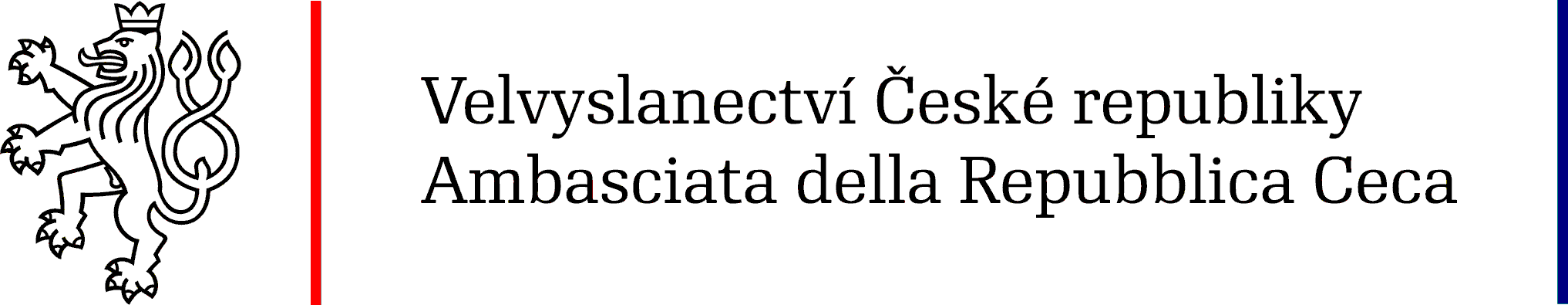 Příležitosti ve vybraných oborech italské ekonomiky- výzvy pro český export  nehledejte jen v Itálii
spolupráce s italskými firmami a společná účast na místních tendrech (ev. tendrech v ČR), či další formy spolupráce stimulující inovaci a vysoký technologický standard, (tam, kde chybí firmám reference, certifikace apod.) – vodohospodářství a ve specifických oborech, např. jaderná oblast – při demontáži a dekontaminace vyřazených jaderných elektráren.
Italská pravidla tendrů ve veřejném sektoru odpovídají pravidlům jednotného vnitřního trhu EU a pravidlům GATT. Jsou publikovány v úředních listech (Úřední věstník Itálie (Gazzetta Ufficiale Italiana, le Gazzette Ufficiali Regionali). Nabídky do veřejných tendrů musí být podány v italském jazyce, jde-li o německy nebo francouzsky mluvící autonomní region, lze je podat i v těchto dvou dalších jazycích. Obecně se odhaduje, že podíl zahraničních společností, které se úspěšně účastní tendrů v Itálii je relativně malý. Pro italskou kulturu je typické, že se klade velký důraz na osobní vztahy. To platí i v podnikání a dá se předpokládat, že tato skutečnost může mít vliv na výsledky některých výběrových řízení. Tuto nevýhodu mohou zahraniční společnosti kompenzovat nalezením vhodného lokálního partnera
spolupráce s italskými firmami na třetích trzích 
dislokace výroby mimo apeninský poloostrov
Obchodní kultura a doporučení
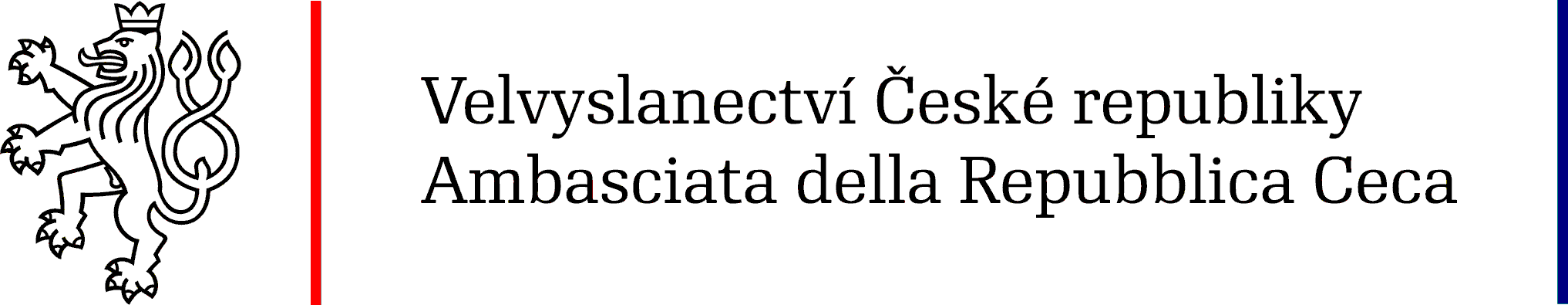 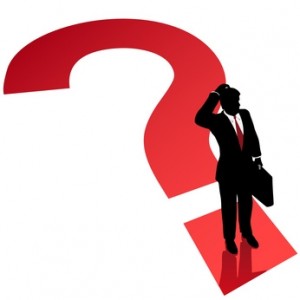 V Itálii je podnikání stále obtížnější. Ve srovnání s r. 2018 spadla Itálie o pět pozic ve světovém žebříčku výroční zprávy „Doing Business“, kterou každoročně vypracovává Světová banka, a to ze 46. na 51. místo
Vyloučení Itálie z „top 50“ je způsobeno mnoha faktory. Například Itálie se umístila na 118. místě v oblasti daní a 112. místě v přístupu k úvěrům, na 104. místě ve správě budov a v dodržování smluv na 111. místě
regiony - zahraniční obchod kopíruje nerovnoměrný ekonomický výkon italských regionů, průmyslová aktivita soustředěna na severu (Turín, Milán, Modena, Bologna) jih se potýká s vysokou nezaměstnaností a chudobou
orientace na tradiční velké západní ekonomiky – jméno ČR automaticky zboží neprodává!
velké množství MSP, (tradičně rodinných) podniků: na území Itálie v současnosti operuje celkem 4,3 mil. MSP; z MPS se mezi malé podniky řadí 99.9% z nich a tyto malé podniky zaměstnávají celkem 13 mil. osob (odhad ISTAT)
zahraniční investoři za překážky považují: byrokratické překážky, vysoké daně, vysoké ceny energií, zdlouhavé justiční případy
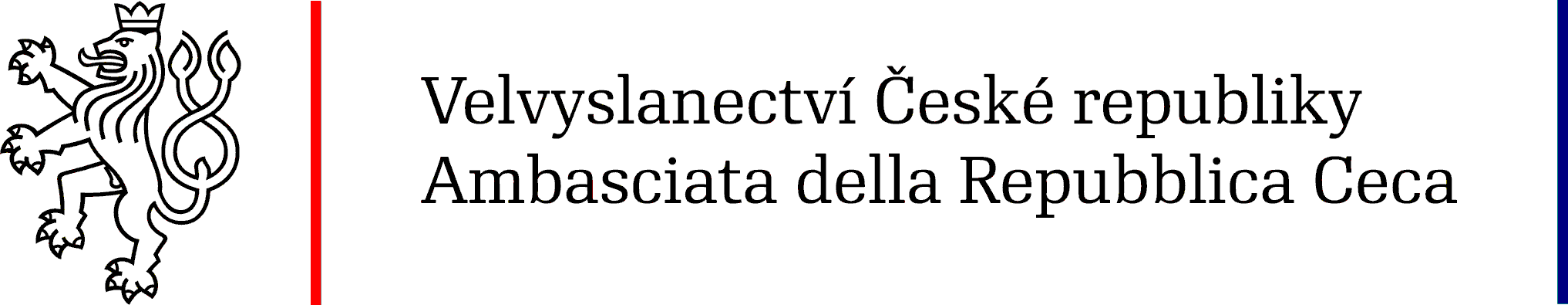 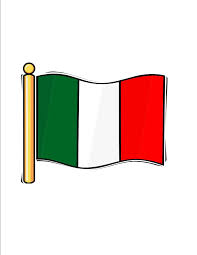 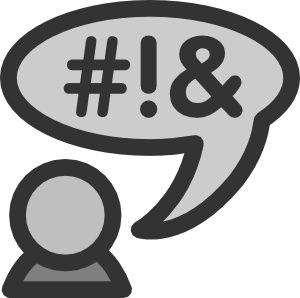 Podnikání v Itálii – specifika pro podnikatele
Při obchodování v Itálii se neobejdete bez italského jazyka, především pro kontakty s malými a středními firmami rodinného typu a ve středu a na jihu Itálie, kde je nedostatečná vybavenost anglickým jazykem, využití tlumočníka ještě lépe služby obchodního zástupce, který zná prostředí a umí se v něm pohybovat (úspěšný příklad firmy Sklárny Květná - zástupkyně sklárny, česká podnikatelka L. Košíková získala díky navázání nových kontaktů s obchodními zástupci v r. 2015 cenu o nejlepšího zahraničního podnikatele v Itálii v kategorii „Růst zisku“)
Prověřit si potencionálního obchodního partnera, buď přes ekonomický úsek velvyslanectví (prověření prostřednictvím webových stránek, příp. uskutečněním telefonu, náhled do obchodního rejstříku je v Itálii zpoplatněn nebo prostřednictvím služby CzechTrade  - Bonita firmy)
Italové vyvíjejí tlak na cenu, očekávání nabídky nízké ceny, při vyjednávání potřeba počítat s rezervou
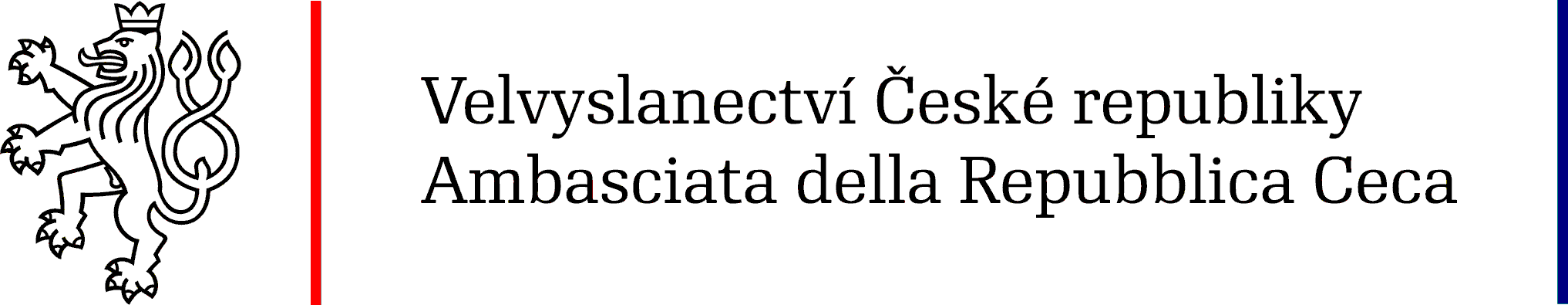 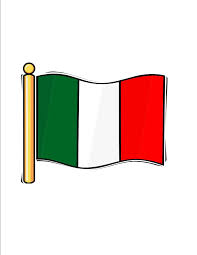 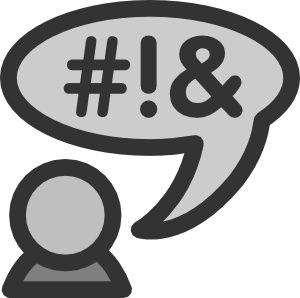 Podnikání v Itálii – specifika pro podnikatele
V případě spotřebního zboží je důležitá prezentace výrobku včetně kvalitního a atraktivního balení vzhledem k vysoké konkurenci na italském trhu
Problémy s platební morálkou, nejlepší platební morálku mají firmy na Severo-východě Itálie a nejhorší na Jihu, ovšem není pravidlem. Jednání mají často časový skluz zejména na jihu Itálie, kde se na 10 minutové zpoždění nehledí
Ve srovnání s Čechy přecházejí Italové rychleji do neformálního oslovování jménem a do tykání. Nicméně první kontakty jsou přirozeně zpravidla formální, přičemž Italové dbají na používání akademických titulů
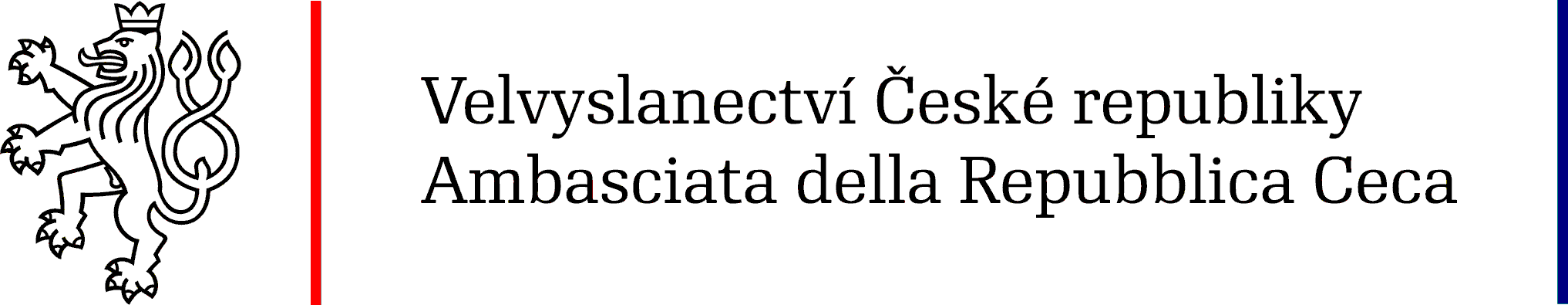 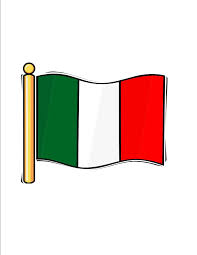 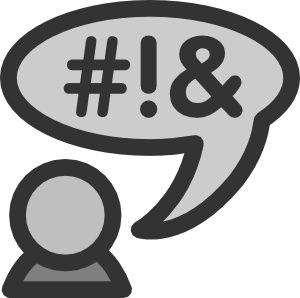 Podnikání v Itálii – specifika pro podnikatele
obchodní zástupci – Obchodní zástupce hraje klíčovou roli v italské ekonomice. Vstup na italský trh prostřednictvím obchodních zástupců je velmi často využíván. Obchodní zástupci pracující na bázi provize zastupují v Itálii mnoho domácích i zahraničních firem. 
Podle údajů Národní federace asociací obchodních agentů a reprezentantů (zkr. FNAARC) funguje v Itálii  přes 240 000 obchodních zástupců a  70% celkových obratů prodejů spotřebního zboží je realizováno právě prostřednictvím obchodních zástupců
Na webových stránkách http://agent321.com/ jsou vedle konkrétních inzercí firem hledajících obchodní zástupce také informace o zvlášť organizovaných setkáních firem a obchodních zástupců „Forum Agenti“, která se ve spolupráci s organizací Agent321 a Národní konfederací asociací obchodních agentů a reprezentantů zpravidla v Miláně a v Římě. Detailnější informace může českým firmám poskytnout zahraniční kancelář CzechTrade v Miláně a Ekonomický úsek Velvyslanectví ČR v Římě, které každoročně pořádají  kolektivní účast českých firem na Fóru obchodních zástupců v Miláně .

.
Podpora poskytovaná českým podnikatelům
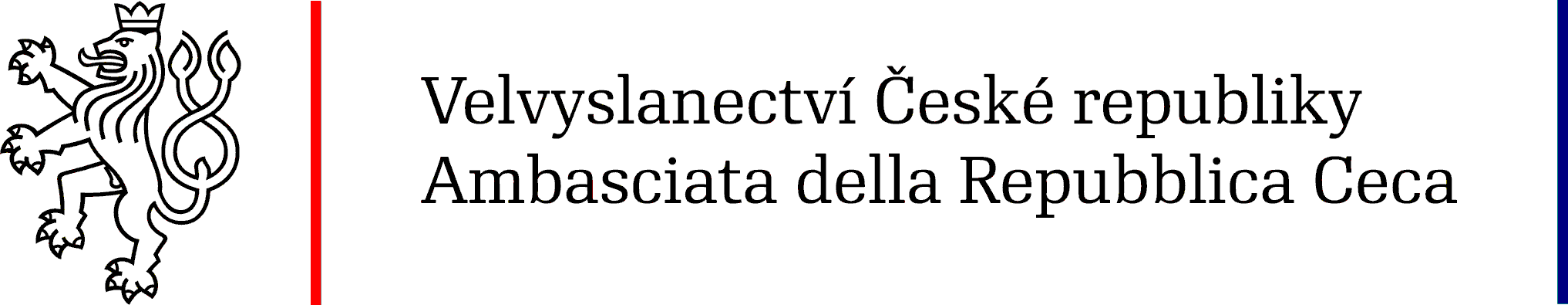 Itálie: podpora českým firmám – co jsme realizovali
Průběžná podpora firem ekonomickým úsekem Velvyslanectví ČR v Římě 
 dotazy, poptávky, individuální služby, vyhledávání obchodních kontaktů, zprostředkování komunikace příp. schůzky, pravidelná setkávání velvyslankyně, obchodního rady a CzechTrade s českými firmami již působícími na italském trhu. Poskytování vhodných kontaktů např. seznam advokátních a poradenských italsko-českých společností, kterým disponuje ekonomický úsek Velvyslanectví ČR v Římě.
mise velvyslanectví a českých agentur působících v Itálii do regionů (Marche, Furlandsko-Julské Benátsko, Apulie, Ligurie, Campania)
prezentace a mise obchodního rady v regionech Itálie
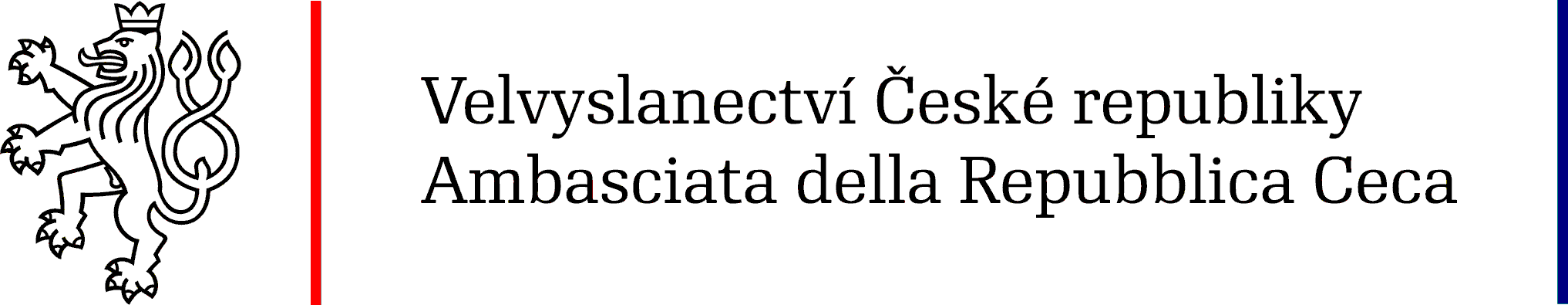 Itálie: podpora českým firmám – co jsme realizovali
Realizované projekty ekonomické diplomacie (PROPED)
zdravotnické prostředky
Vodohospodářství
kosmický průmysl – již 3x
Den českého skla v Itálii
Den českého piva, sladu a chmele u příležitosti EXPO v Miláně
prezentace dodavatelů zboží a služeb do organizací systému OSN v Římě, 
turismus společně s CzechTourism Milán
malá vrtulová letadla
hudební nástroje – letos již po druhé
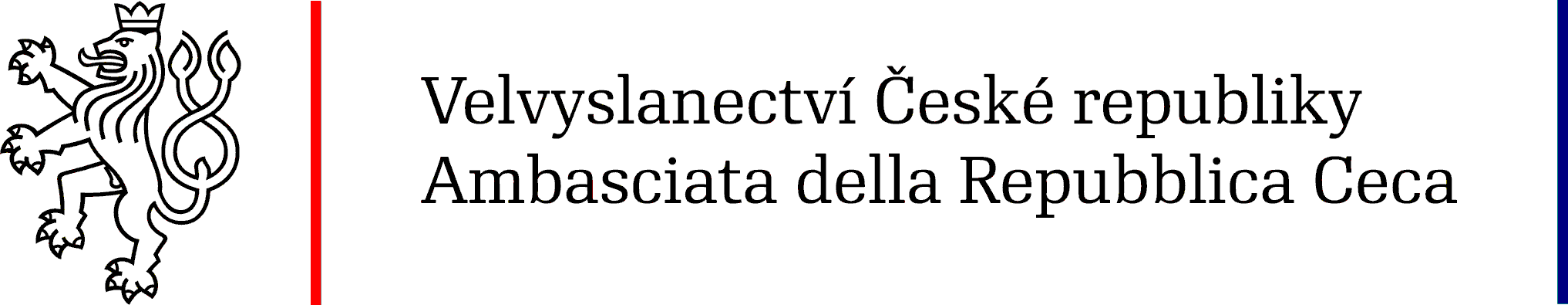 Itálie: Veletrhy 2019
Seznamy výstav a veletrhů v Itálii lze nalézt na webových stránkách Velvyslanectví ČR v Itálii v Souhrnné teritoriální informaci, kterou každoročně zpracovává ekonomický úsek velvyslanectví.
Informace o plánovaných oficiálních účastech ČR na výstavách a veletrzích v zahraničí lze nalézt na stránkách Ministerstva průmyslu a obchodu ČR: www.mpo.cz a na stránkách www.businessinfo.cz v sekci zahraniční obchod - Itálie.
Na serveru www.all.biz (mezinárodní rejstřík firem, zboží, služeb a informací pro podnikatele v několika jazykových mutacích) lze nalézt  také přehled veletrhů v Itálii, česky
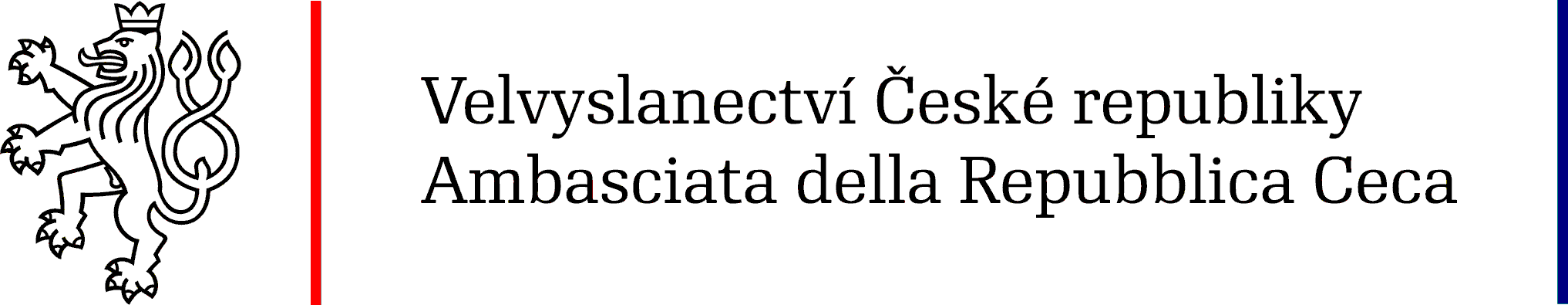 Itálie: Veletrhy 2019
Předním veletrhem v Itálii je mezinárodní veletrh designu a nábytku Salone del Mobile, který se koná každoročně v dubnu, navštíví jej pravidelně přes 300 tis. návštěvníků z více než 165 různých zemí
Nejbližší důležité veletrhy:
CREMONA MUSICA INTERNATIONAL EXHIBITIONS 2019 27. 9. 2019 - 29. 9. 2019 
AEROSPACE & DEFENSE MEETING TORINO 2019 26. 11. 2019 - 27. 11. 2019
Projekty ekonomické diplomacie
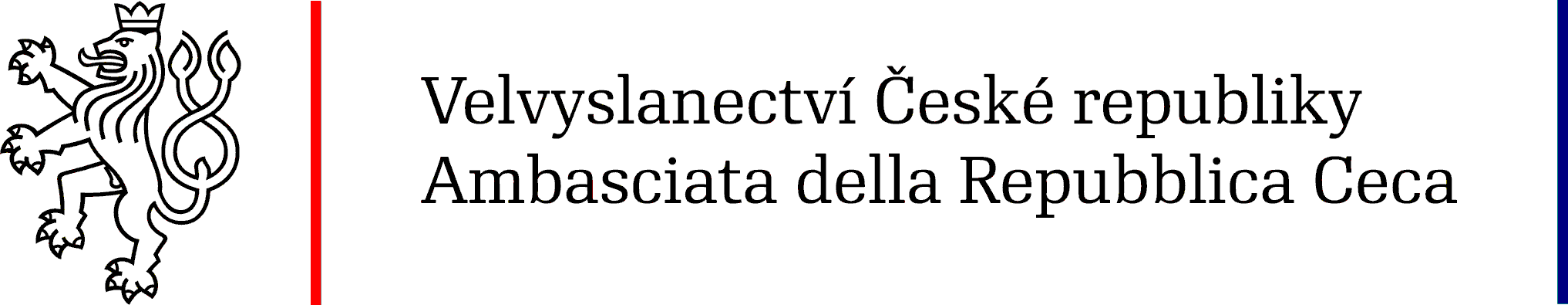 Itálie: podpora českým firmám – co chystáme
Plány projektů ekonomické diplomacie a další projekty
plány na r. 2019 dle sektorů: hudební nástroje - září 2019, nanotechnologie – říjen 2019
Podnikatelská mise do Milána vedená ministrem zahraničí ČR v listopadu 2019
mise velvyslanectví a českých agentur působících v Itálii do regionů
uvítáme náměty na možné mise českých firem do Itálie (PROPED)

jsme otevřeni pro schůzky či prezentační akce, asistence
služby kanceláře CZECHTRADE MILÁN
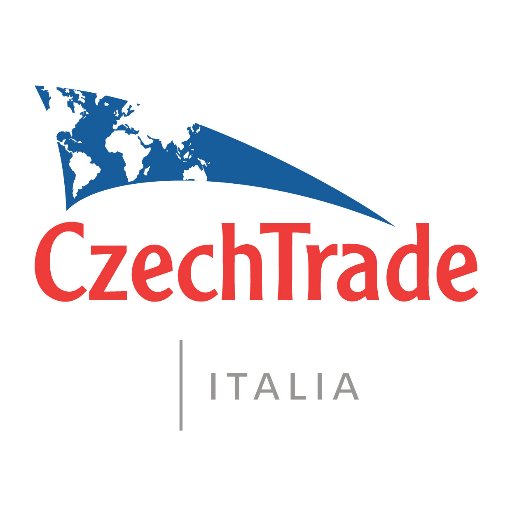 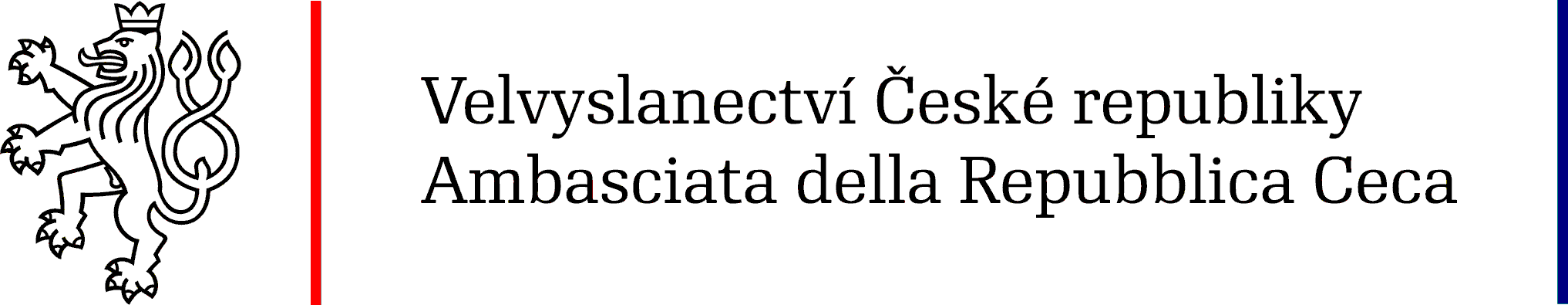 Itálie: podpora českým firmám – co chystáme
Podnikatelská mise do Milána vedená ministrem zahraničí ČR 
Partneři na české straně: Hospodářská komora ČR, GK Milán, CzechTrade
Partner na italské straně:  Assolombarda ( ve spolupráci s ICE/ITA
Sektory: automotive, life sciences, smartcities, cybersecuritiy
Zaměřeno na inovace a nové technologie, zahrnutí vzdělávání a center of excellence
Cíle: B2B jednání, navázání obchodní spolupráce
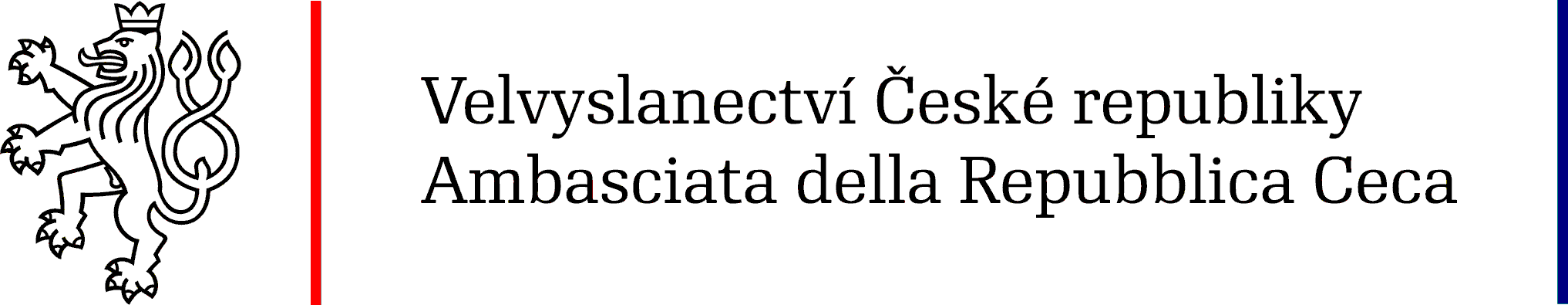 Itálie: podpora českým firmám – co chystáme
Kdo je Assolombarda
Assolombarda je Svaz podniků průmyslu a služeb působících v Miláně a v provinciích Lodi, Monza a Brianza.
Assolombarda je svou velikostí a reprezentativností nejdůležitějším svazem spadajícím pod Generální konfederaci italského průmyslu Confindustria. Sdružuje přibližně na 6 000 společností všech velikostí, národních i mezinárodních, vyrábějících zboží a služby ve všech průmyslových odvětvích. Čítá více než 357 000 zaměstnanců.
Svaz hájí zájmy svých členů ve vztahu s institucionálními partnery a místními zainteresovanými stranami působícími v různých oblastech: vzdělávání, životní prostředí, kultura, ekonomika, práce, občanská společnost. Nabízí také specializované poradenské služby.
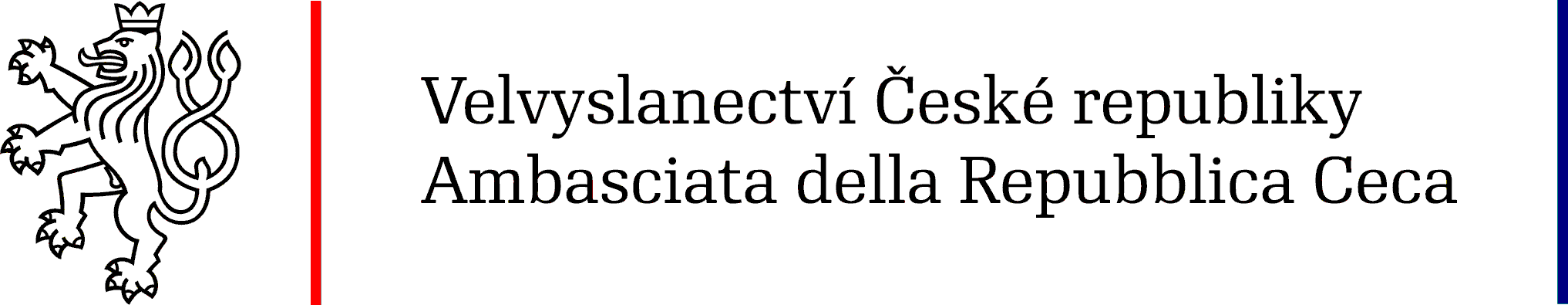 Podnikání v Itálii – kontakty
Czech Trade Italia  - zahraniční kancelář Milán
Marek Atanasčev - ředitel zahraniční kanceláře
Via Giovanni Battista Morgagni 20
20 129 Milano
Tel. 0039/02 29532109
E-mail milano@czechtrade.cz
Velvyslanectví ČR v Římě
Marcel Sauer - ekonomický rada
Andrea Nimmerfrohová – ekonomický specialista
Ekonomický a obchodní úsek
Via dei Gracchi 322, 00 192 Roma
Tel. 0039/06 360 957 29/30 
Email: commerce_rome@mzv.cz
Generální konzulát ČR v Miláně
Honorární konzuláty ČR v Itálii – Ancona, Janov, Florencie, Neapol, Palermo, Udine
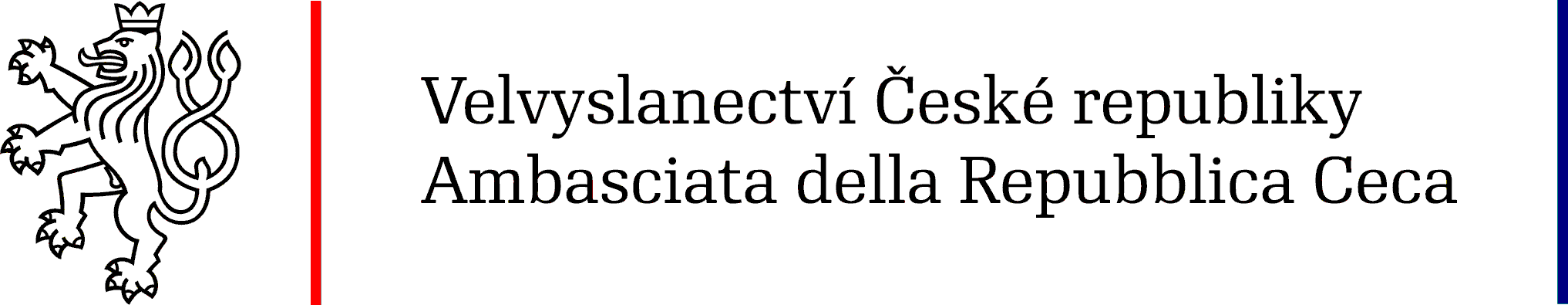 Marcel Sauer
Ekonomický a obchodní rada
marcel_sauer@mzv.cz

Andrea Nimmerfrohová
Ekonomický specialista
andrea_nimmerfrohova@mzv.cz

www.mzv.cz/rome
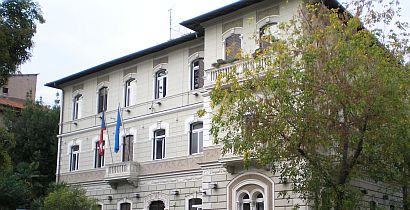 Grazie per la Vostra attenzione.